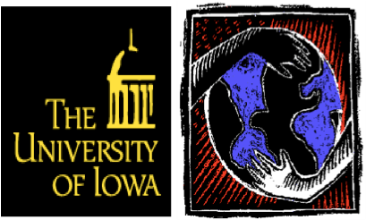 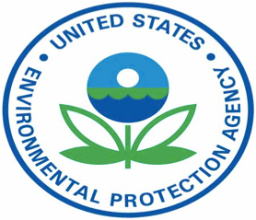 1
Use of Surface Measurements and MODIS Aerosol Optical Depth for Improved Model Based PM2.5 Prediction in the United States
Sinan Sousan(a,b), Jaemeen Baek(b), Naresh Kumar(c), Jacob Oleson(d), Scott Spak(b), Gregory Carmichael(a,b), and Charles Stanier(a,b)
 
a) Chemical and Biochemical Engineering Department
b) Center for Global and Regional Environmental Research
c) Geography Department
d) Biostatistics Department
    University of Iowa
October 12, 2010
2
Overview
Background
Objectives
Methods
Results and discussion
Conclusion
Acknowledgment
3
Background: Improving air quality PM2.5 model estimates
Optimal interpolation (OI) is a computationally efficient data assimilation method, which combines the available observations with model data to improve the model estimates.1
IMPROVE
STN
10km
MODIS
OI
Posterior PM2.5
Evaluation
CMAQ
Temporal Averaging
Settings
Focus
1 KALNAY, E. 2002. Atmospheric Modeling, Data Assimilation and Predictability (Book).
Methods: Model settings
4
CMAQ v. 4.6
MM51
SMOKE v.2.3.4
Emissions: 2002 National Emission inventory
Modeling domain
Domain: United States
Run time: 2002 (10 days spin up time was used from 2001)
Number of grid cells(x,y):162x126
Grid resolution: 36km x 36km
Vertical layers: 14
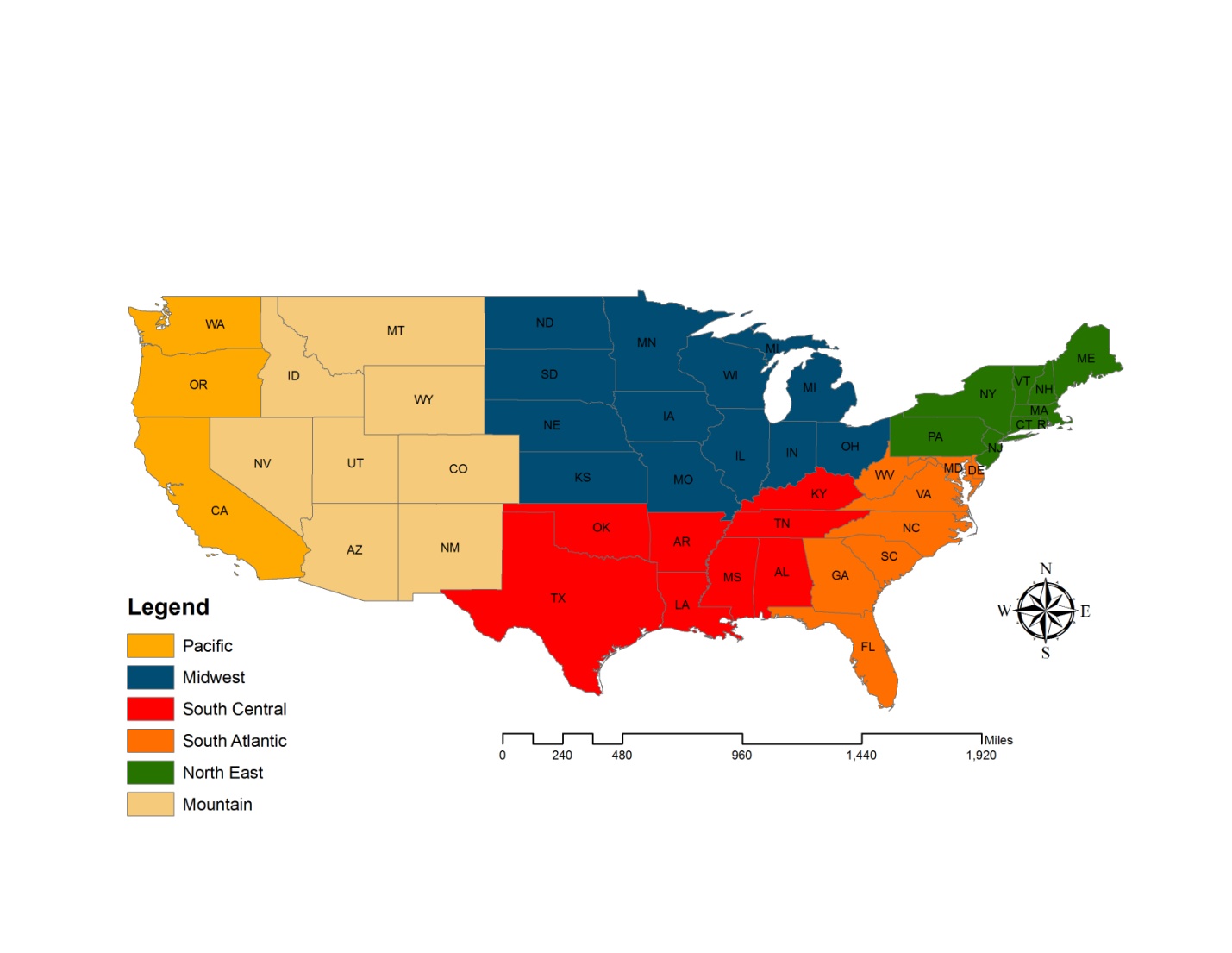 Evaluation of CMAQ's 2002 prior and posterior aerosol estimates for the United States domain was performed on a monthly basis dividing the country into six regions based on the U.S. Census division2
1Grell, et al(1995), (Available at http://www.mmm.ucar.edu/mm5/documents/mm5-descdoc. html)
2References are found from the U.S. Census at http://www.census.gov/geo/www/us_regdiv.pdf
Methods: CMAQ-derived AOD
5
AOD was calculated based on EPA1 of the collimated extinction coefficient (m2/g) for each layer
bext =  3.0 * f(RH) * (1.375 * Sulfate) + 3.0 * f(RH) * 1.29 * Nitrate)   + 
		4.0 * (Organic Carbon) + 10.0 * (Elemental Carbon) + 1.0 * (Unspecified PM2.5) 
              + 0.6 * (Coarse PM) +Fine Sea Salt + Coarse Sea Salt
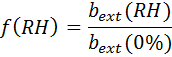 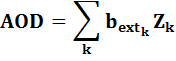 bext(RH) : extinction coefficient as a function of relative humidity
bext(0%) : extinction coefficient at dry conditions.
Z:layer heights for the column.
AOD:aerosol optical depth for the column.
(RH) for ammonium sulfate and ammonium nitrate, was taken from the IMPROVE website.2
(RH) values for sea salt were taken from Pitchford, et al. 3
1CMAQ Model Performance Evaluation for 2001: Updated March 2005
2 http://vista.cira.colostate.edu/improve/Data/IMPROVE/Data_IMPOptical.aspx viewed from in 2009
3PITCHFORD,  et al., 2007. Revised algorithm for estimating light extinction from IMPROVE particle speciation data. Air & Waste Management Association, Pittsburgh, PA, ETATS-UNIS.
Methods: Optimal interpolation1
6
K is the optimal weight or the Kalman gain matrix. 
H is a linear operator that transforms the model grid to the location of the observations.
B & O are the error covariance matrices for the model and observations respectively.
fm,fo fractional uncertainty in model and observation respectively
em ,eo minimum RMS error in model and observation respectively 
dx horizontal distance between two model grid points in the x directions,
lmx horizontal correlation length scale in the x direction for errors in the   model fields.
dy and lmy are the corresponding horizontal distance and horizontal correlation length-scale in the y-direction respectively.
1Eugenia Kalnay: Atmospheric Modeling, Data Assimilation and Predictability (Book), 2003
[Speaker Notes: I used the same OI equations as Collins and Adihkary, the difference is they changed four different settings and there changed independently, but I have four settings and change lmxy =1-5]
Optimal interpolation case studies (Methods)
Average and correct all hours
Average overpass hours and correct all hours
Average and correct the overpass hours
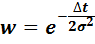 Satellite Over Pass
Case b
Hours
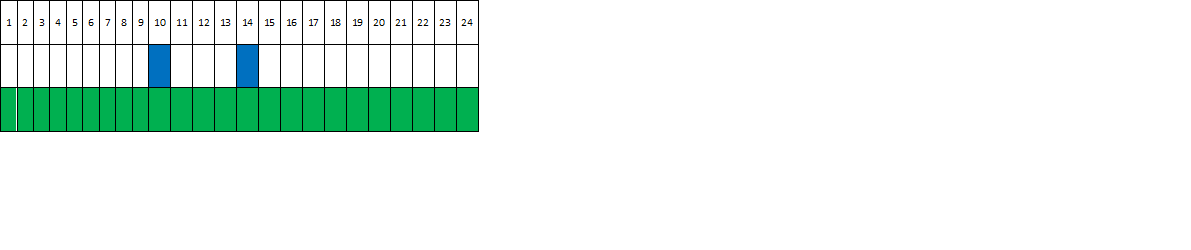 Scaling Factor
MODIS
Case e hours are corrected exponentially
Case a
8
12
16
Case b
time
7
Cases c and d did not manage to improve the model output compared to other cases and have NOT been shown here
Methods: Optimal interpolation settings
8
Fractional and RMS error values were taken as tunable parameters (denoted 1-4) and tested in the assimilation scheme for all of the approaches in the previous slide
9
Results and discussion
CMAQ performance evaluation for PM2.5
Optimal interpolation results
Model Performance Metric
10
.
CMAQ estimates were compared to surface measurements from both IMPROVE and STN networks.
Bugle plots1 that show the Mean Fractional Bias (MFB) were used
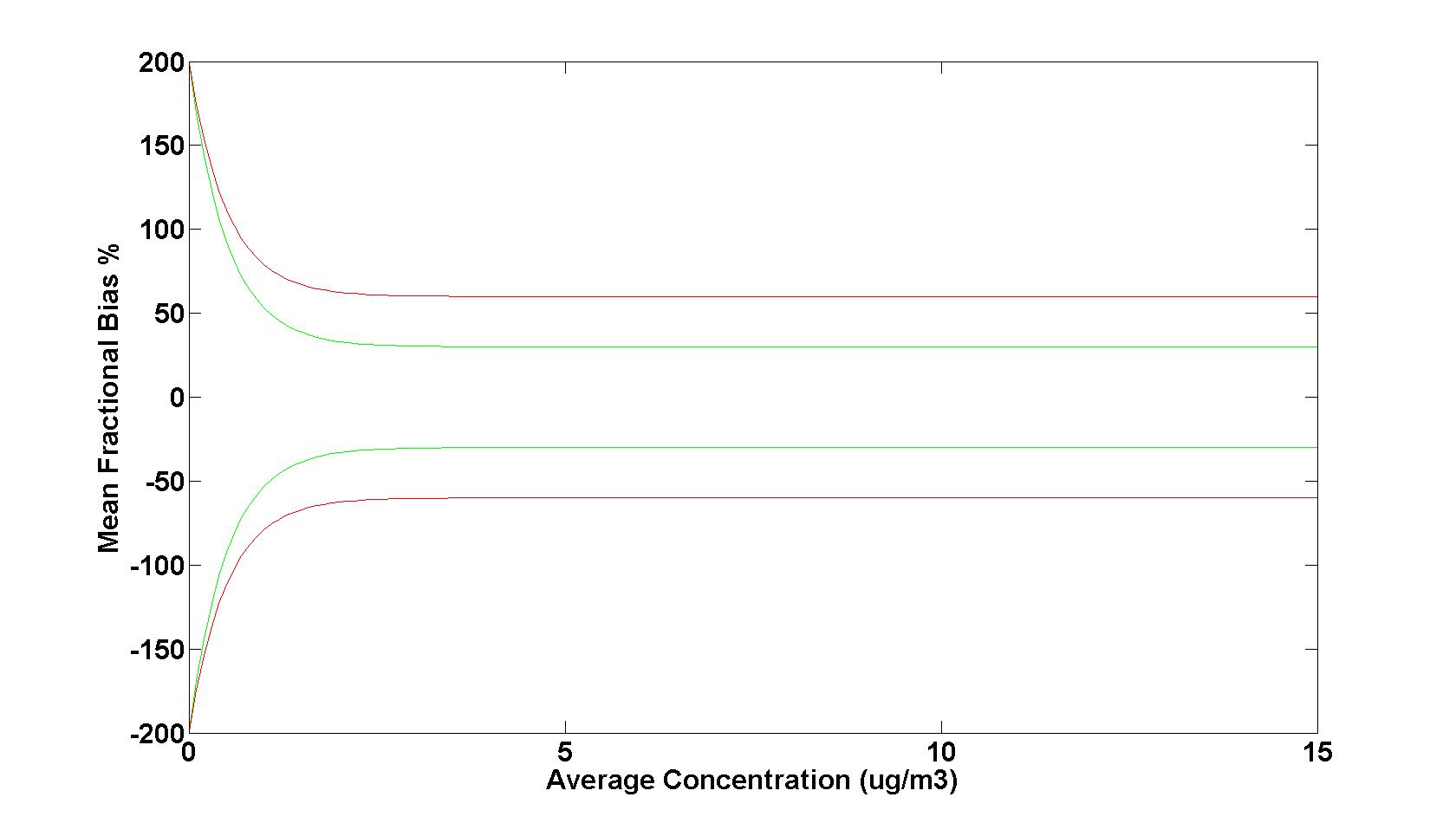 Problematic
60
Average
30
Excellent  - Good
-30
Average
-60
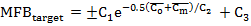 Problematic
1BOYLAN, et al., 2006a. PM and light extinction model performance metrics, goals, and criteria for three-dimensional air quality models. Atmospheric Environment 40, 4946-4959.
11
PM2.5 performance evaluation
For both IMPROVE and STN networks in 2002 (Independent of location)
%
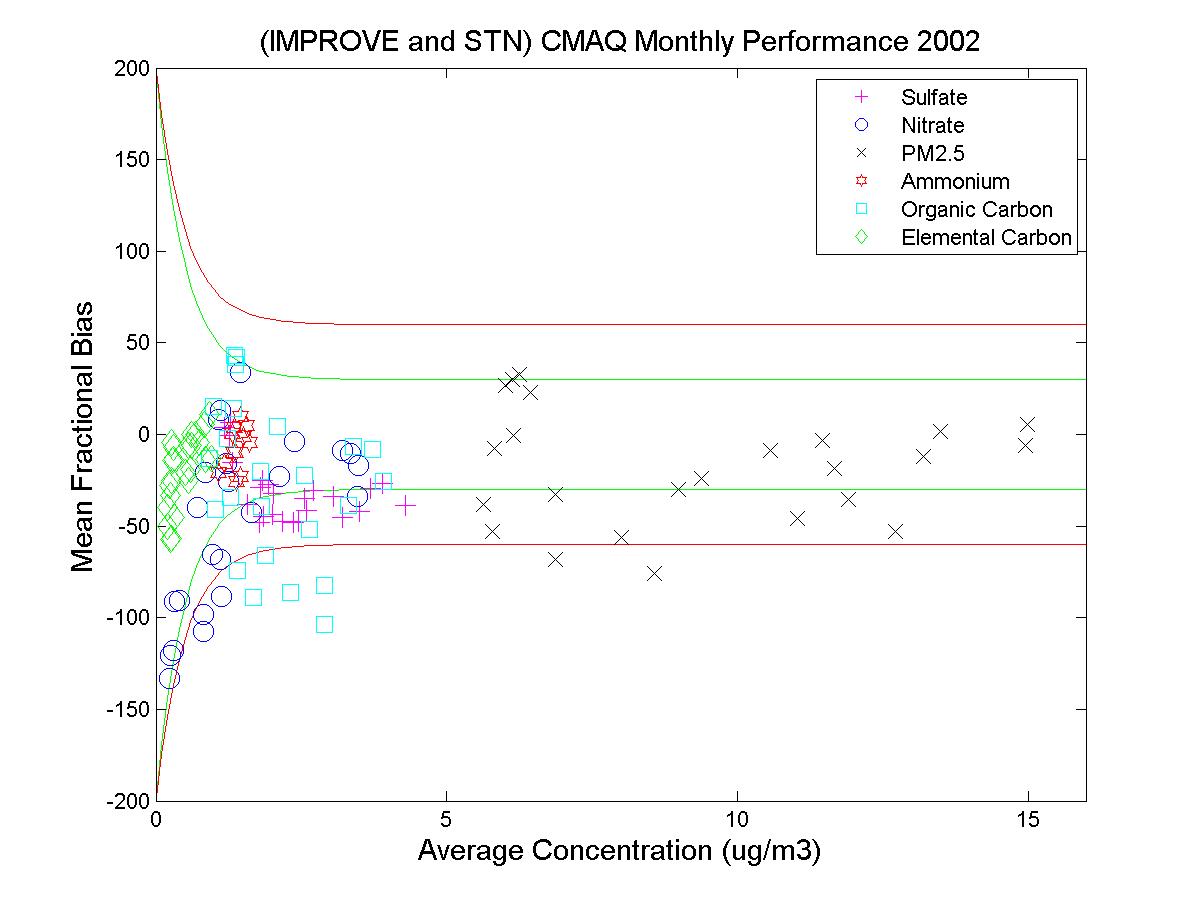 Excellent - Good
Average
Compared to IMPROVE sites the model show less PM2.5 estimate correlation than STN sites. 
Major PM2.5 species that contribute to model biases are OC, sulfate, and nitrate. 
PM2.5 bias is due to OC and nitrate.
Problematic
12
OI results for May: Case a: Average and correct all hours 		            Case b: Average overpass hours and correct all hours
MODIS AOD
CMAQ AOD (Case a)
AOD
0.07
AOD
0.22
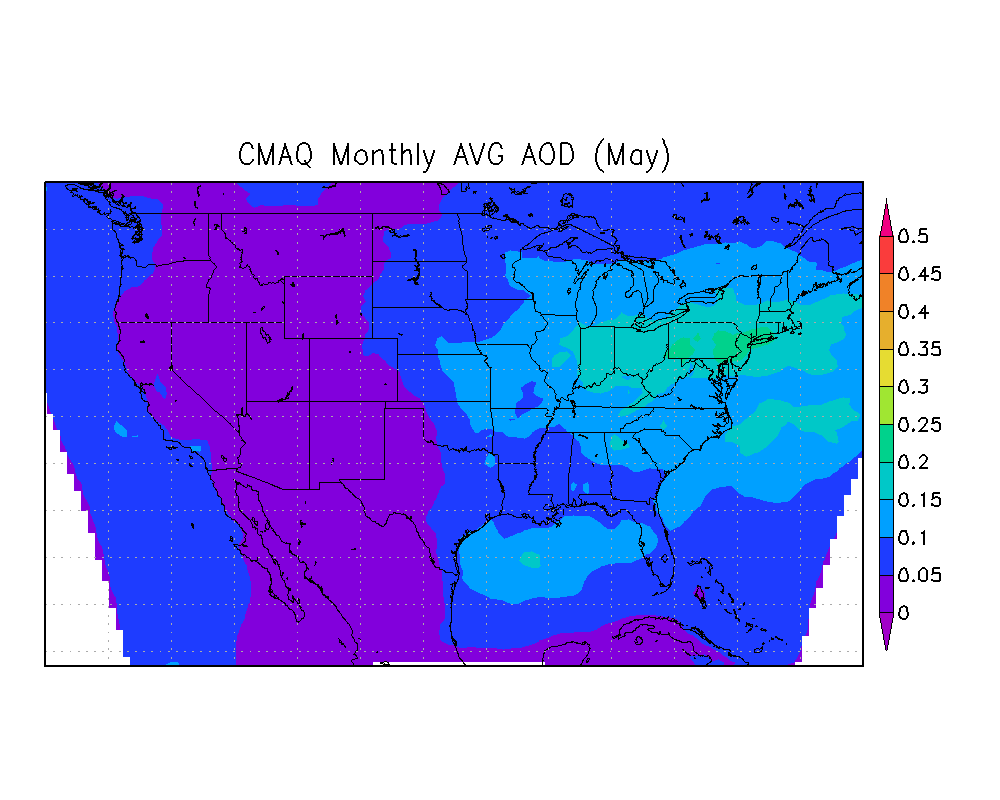 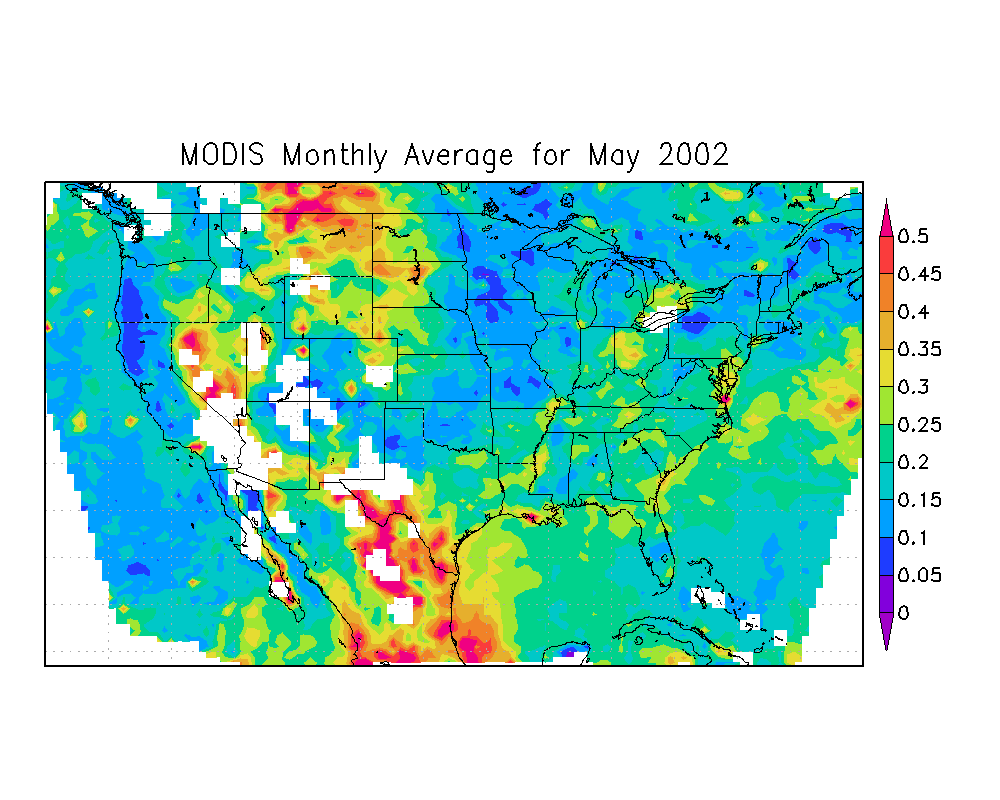 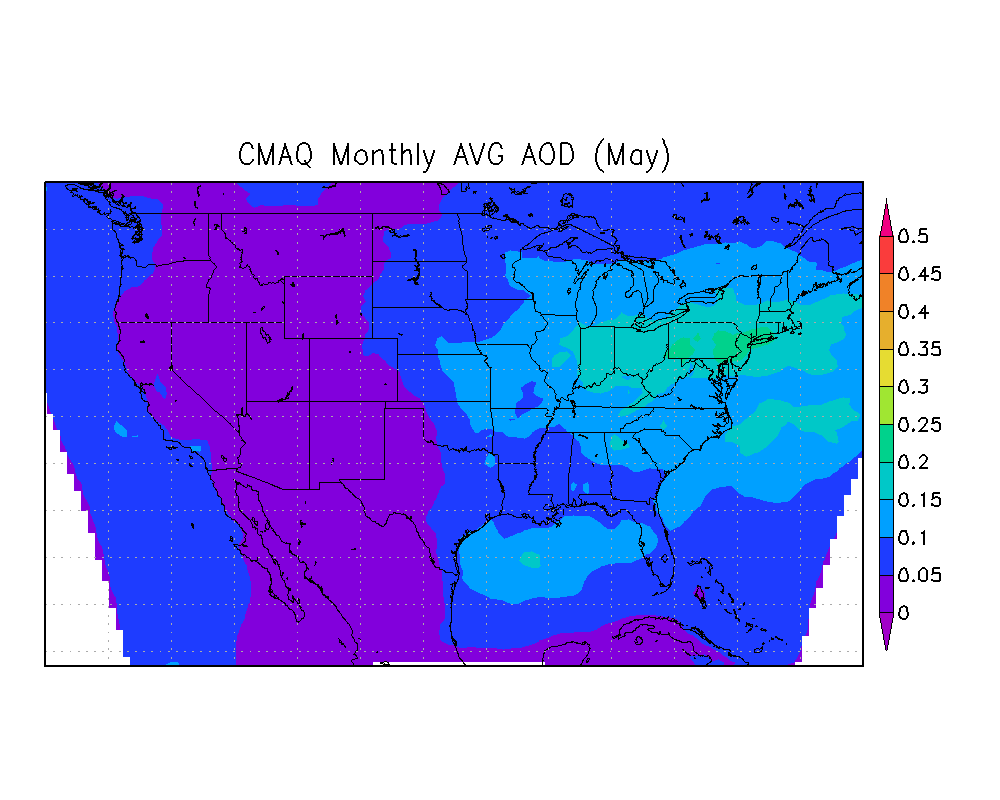 Number of MODIS points
CMAQ AOD (Case b)
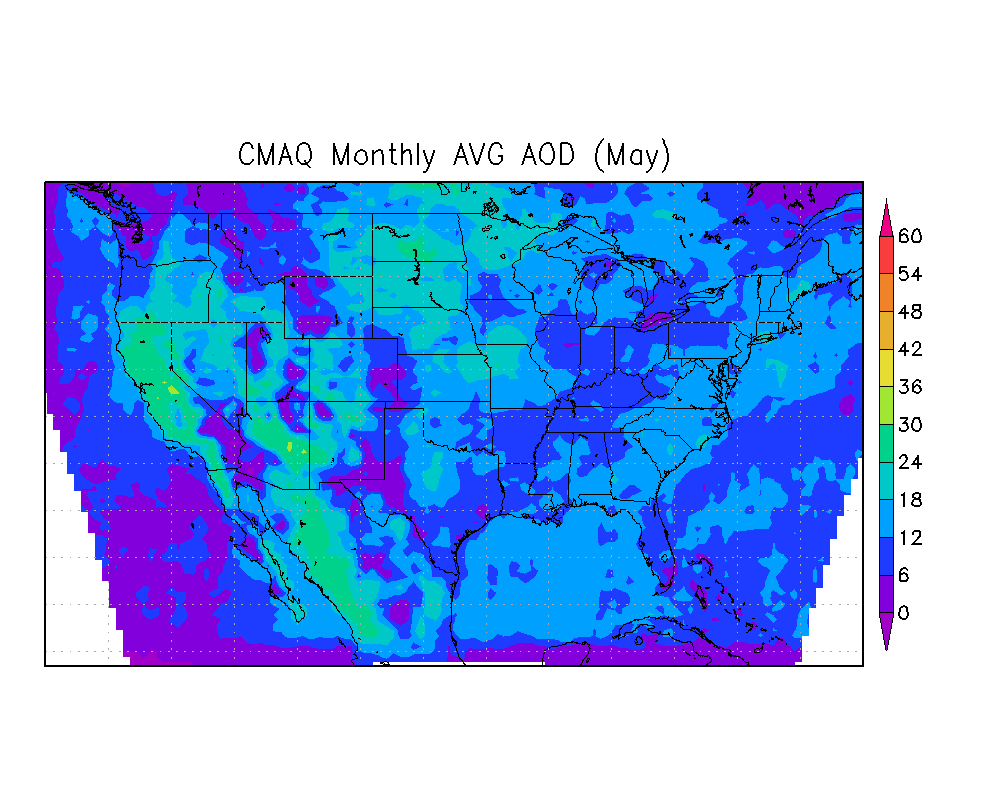 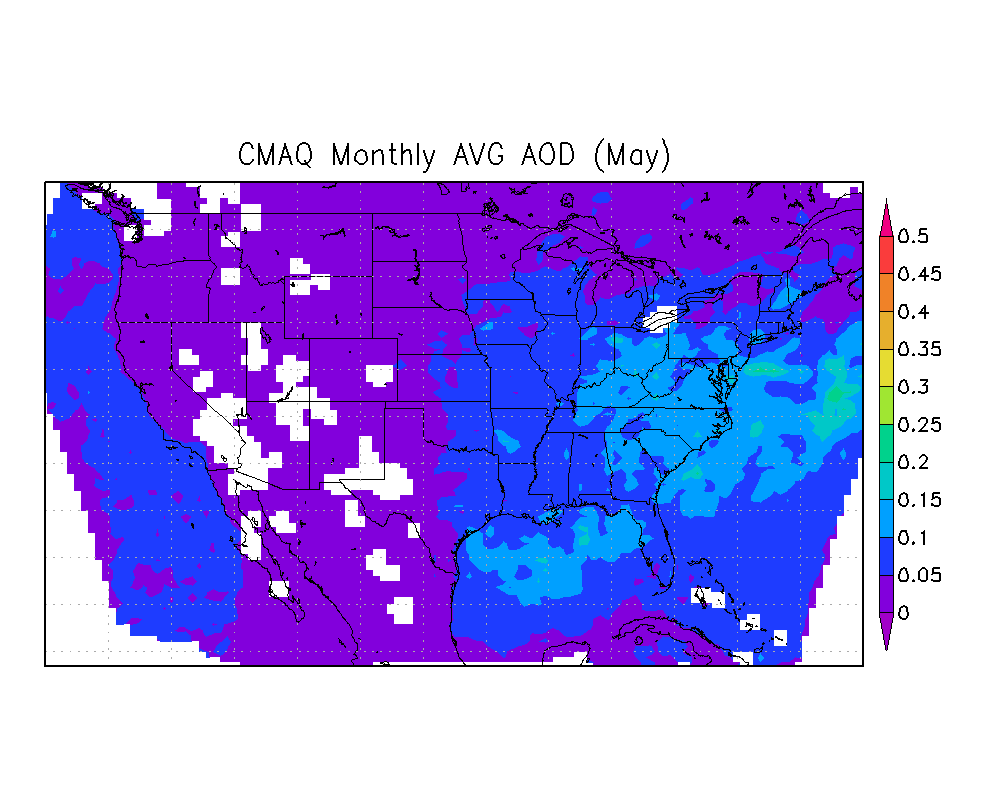 AOD
0.05
MODIS AOD values are higher than CMAQ AOD values
[Speaker Notes: AOD is high.  It is highest in the west over mountain and desert regions
Mean AOD 
Spatial of AOD from CMAQ is traditional high in the east, plus LA and central valley of CA. 
when only use modis overpass hours, AOD in NE US goes down.]
OI Result for May 2002Case: 2a, lmxlmy 1 (Average and correct all hours)
13
Posterior CMAQ-derived AOD
CMAQ-derived AOD logarithmic scaling factors
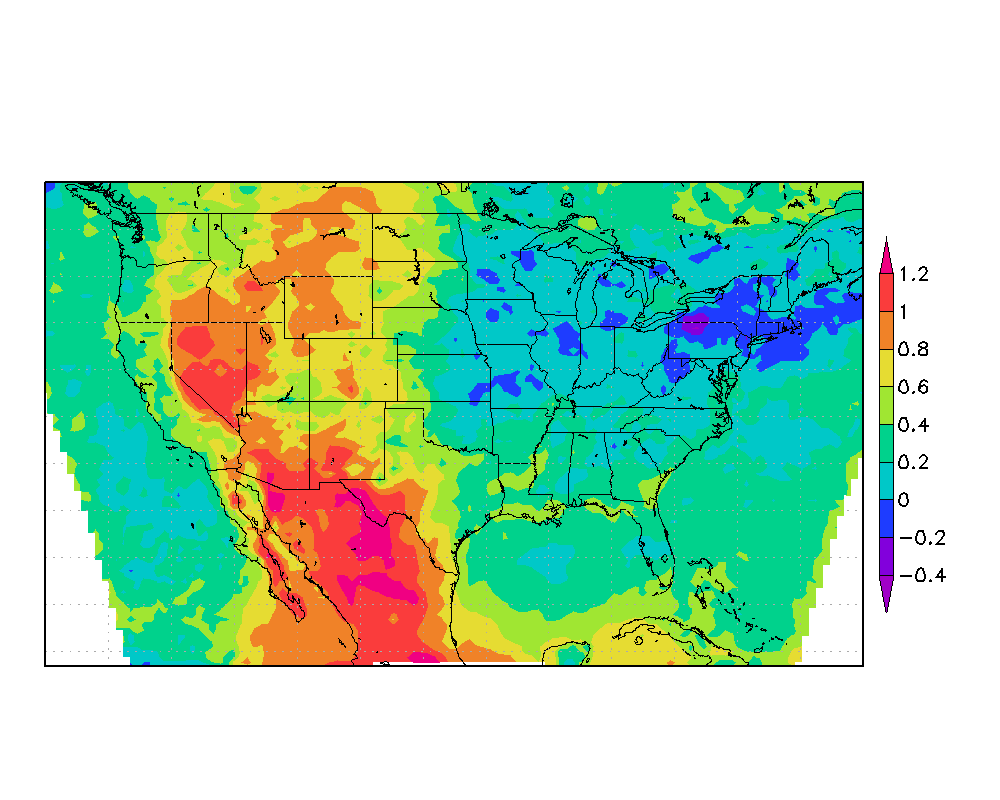 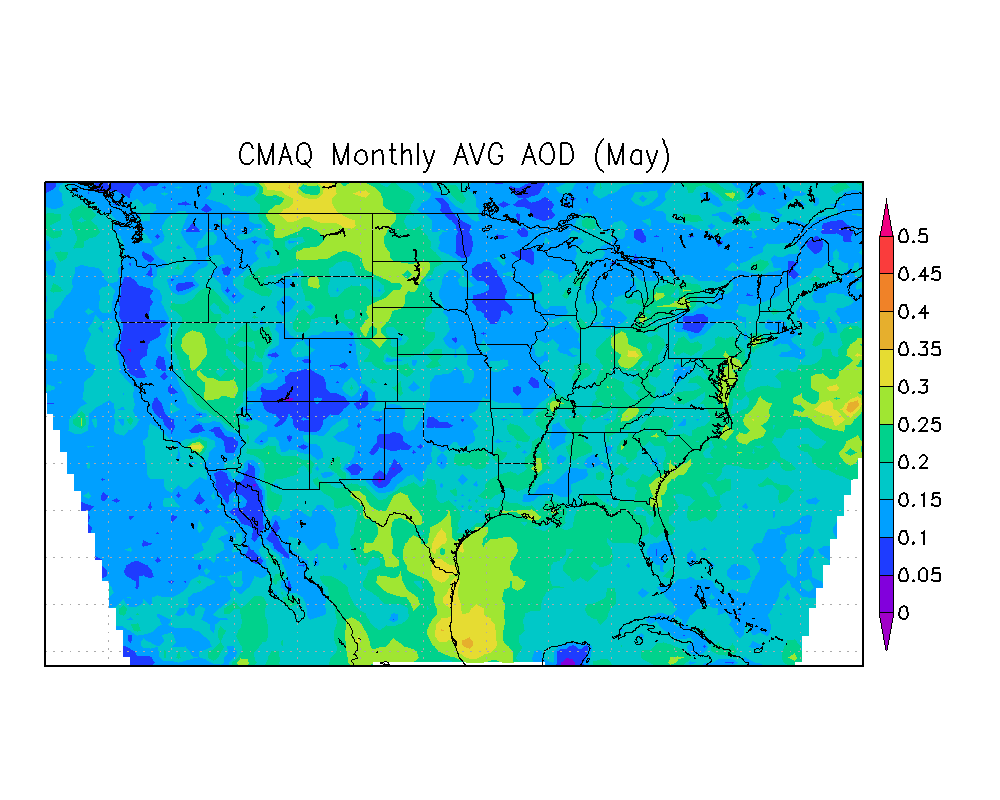 16
4
1
0.3
Prior CMAQ PM2.5
Posterior CMAQ PM2.5
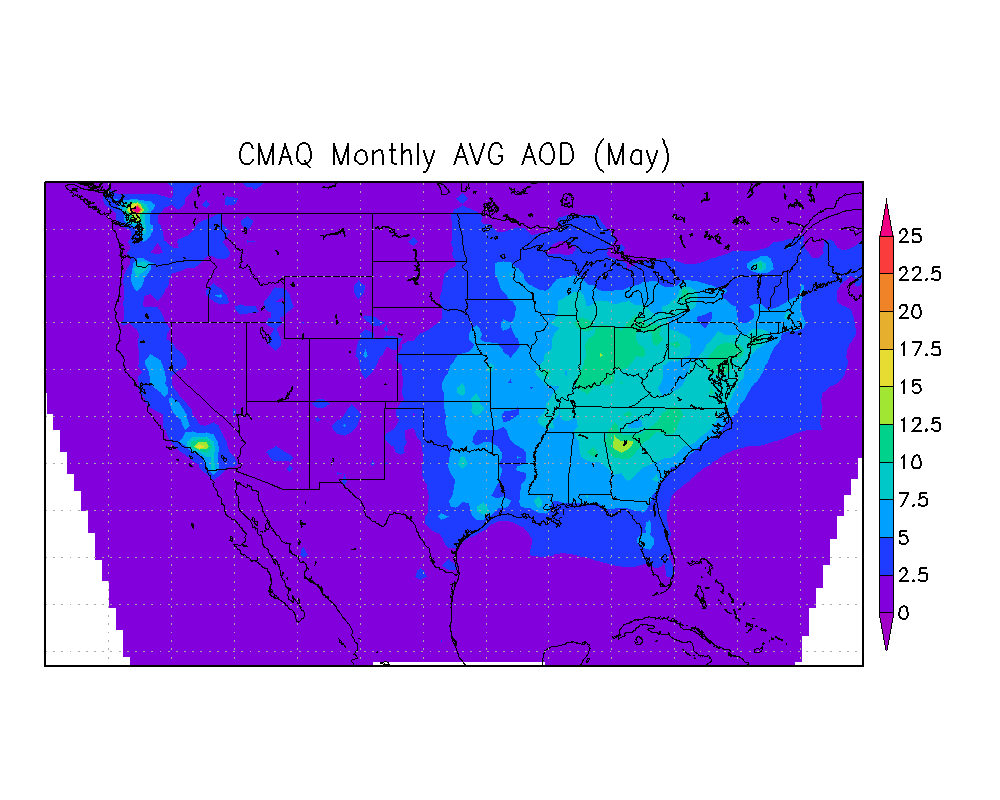 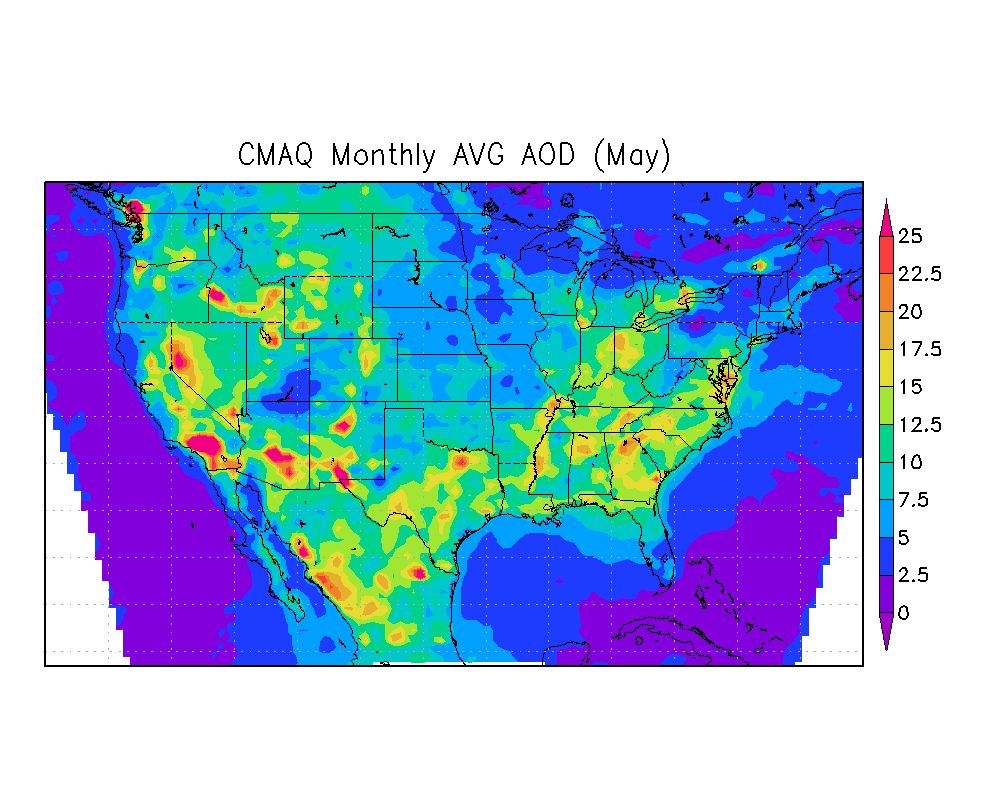 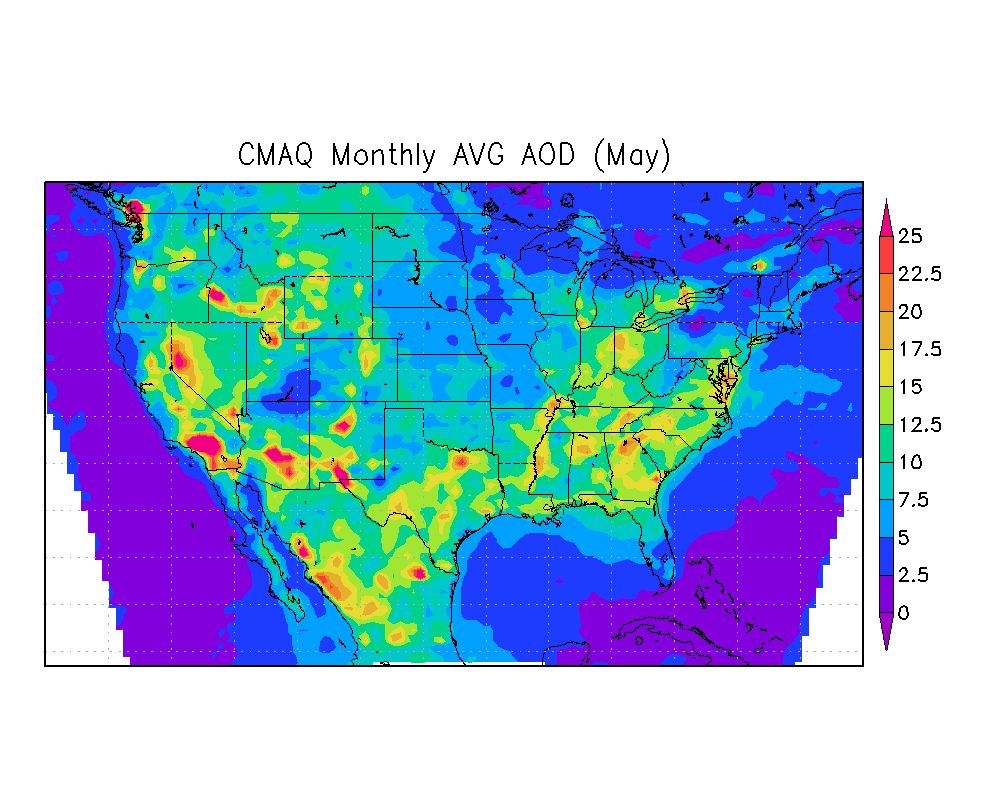 [Speaker Notes: Posterior looks more like MODIS. 
Since modis was high on average, PM up on average.]
OI Result for May 2002Case: 2a, lmxlmy: 1 (Average and correct all hours)
14
Posterior CMAQ PM2.5
MFB (North East)
IMPROVE: -31% to -21%
STN       : -24% to 21%
MFB (Mountain)
IMPROVE: -86% to 67%
STN        : -41% to 95%
MFB (Midwest)
IMPROVE: -49% to 17%
STN       : -12% to 24%
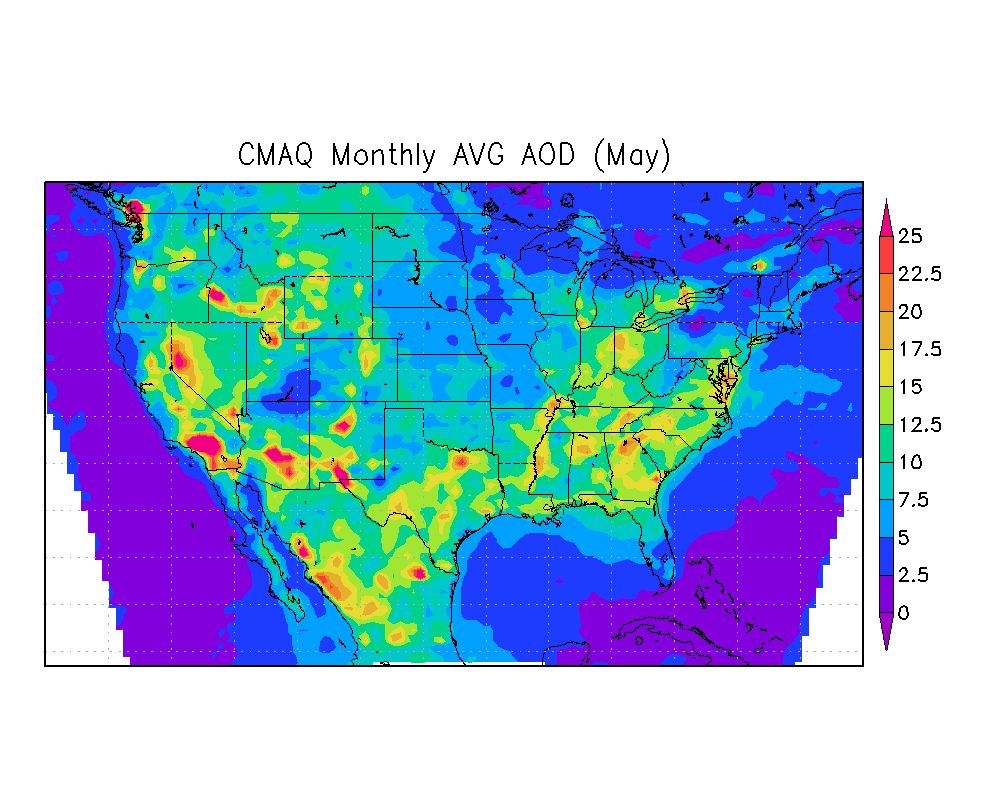 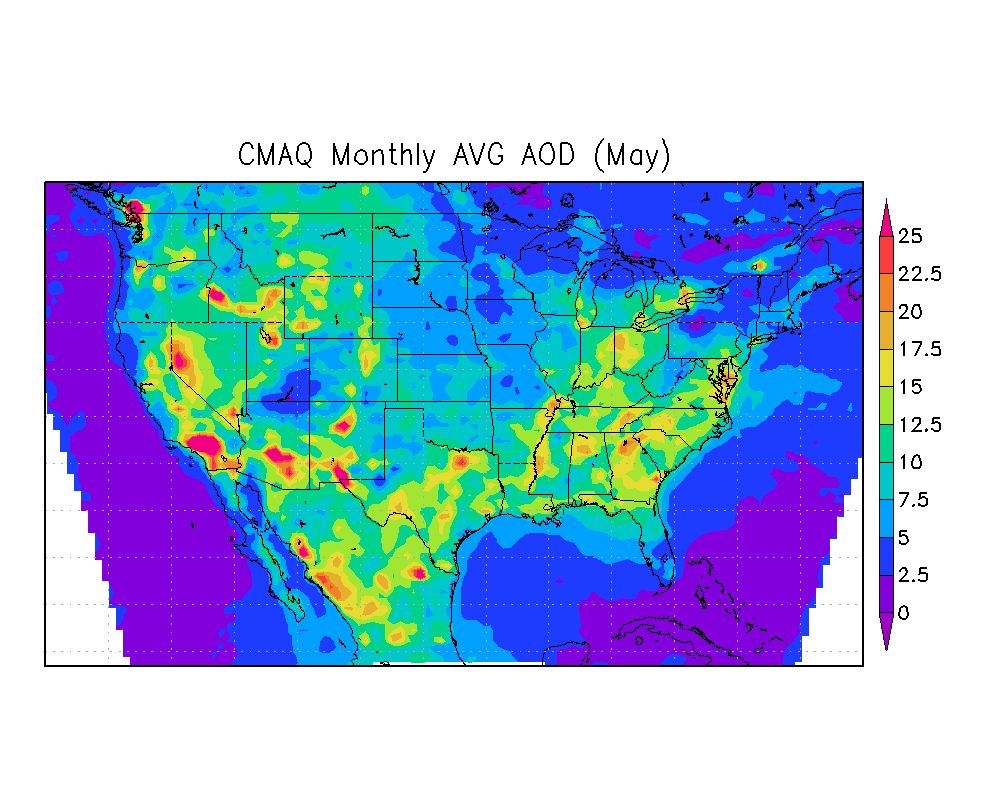 MFB (Pacific)	
IMPROVE: -19% to 85%
STN        : -4% to 91%
MFB (South Central)
IMPROVE: -76% to 1%
STN       : -59% to 9%
MFB (South Atlantic)
IMPROVE: -56% to -7%
STN       : -38% to 6%
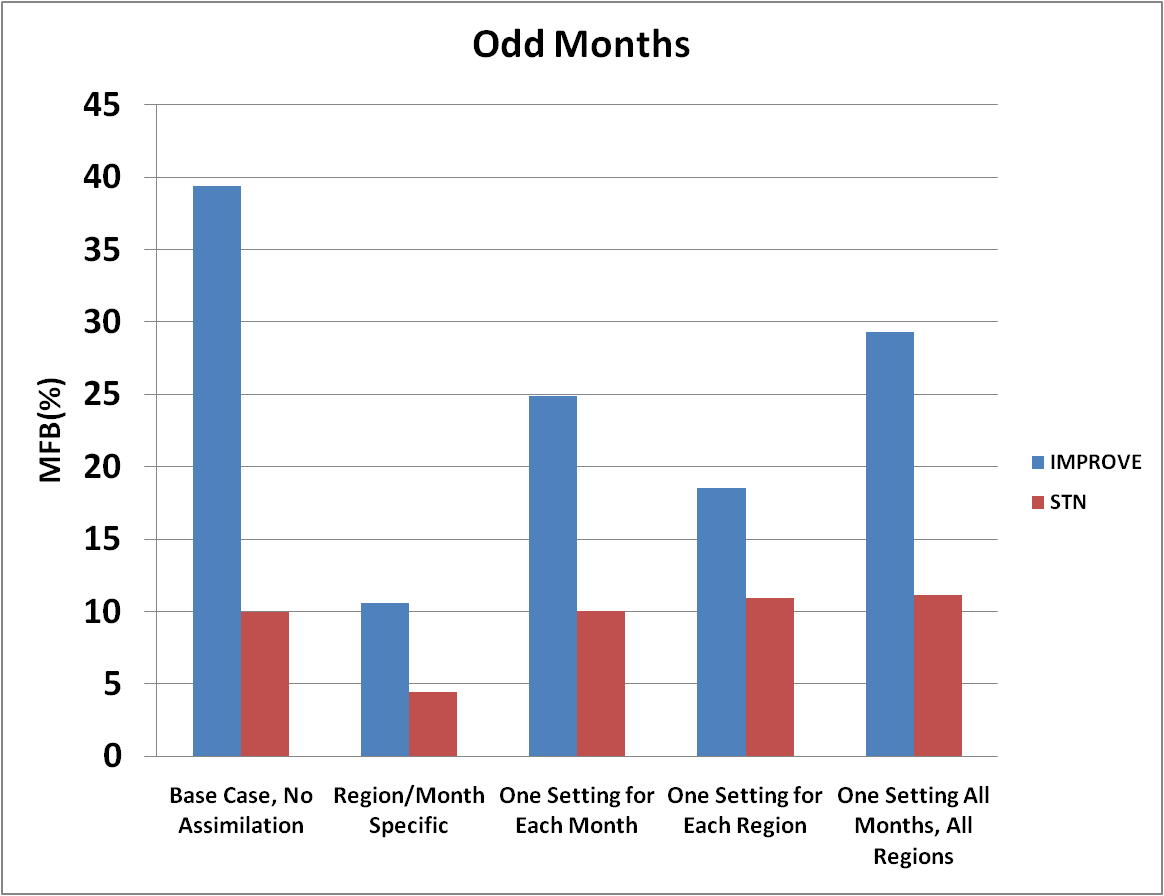 15
Optimal interpolation: Performance evaluation (Based on MFB)
Case a: Average and correct all hours
|MFB(%)|
Case b:
Average overpass hours and correct all hours
Case a: 47
Case e: 38
Case b: 11
Case e:
Average and correct overpass hours
Case A was the best case
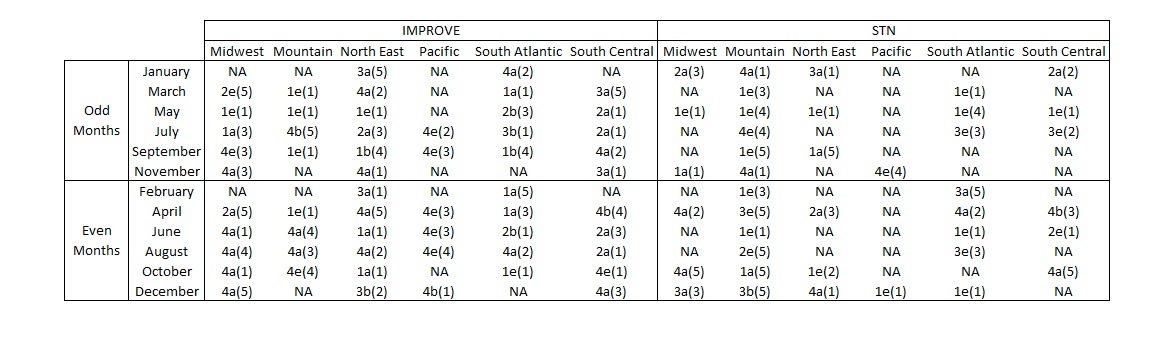 16
Conclusions
The best cases were correct and average all hours (Case a) and average and correct the overpass hours (Case e).  
OI performance over rural is better than urban areas.
Where for IMPROVE, the assimilation has shown an overall improvement in model PM2.5 estimates in the Northeast, South Atlantic, Southwest, and Midwest, then over the Pacific and Mountains.
Physical changes that are happening in these locations is that one settings is possible to improve MFB at the North East Region from %67 to %37 in winter and %53 to %41 in summer.
Simulated PM2.5 has smaller error in urban areas than in rural areas before assimilation.
Averaging and correcting the overpass hours (Case e) often improved the model estimates, which could indicate that CMAQ PM2.5 OI correction is sensitive to the time of the satellite overpass.
The results show that the assimilation has different impacts in different regions as well as on different months of the year, therefore further assessment is needed.
17
Acknowledgments
This research has been supported by a grant from the U.S. Environmental Protection Agency's Science (USEPA) to Achieve Results (STAR) program grant R833865.   Although the research described in the article has been funded wholly or in part by the U.S. Environmental Protection Agency's STAR program through grant (number), it has not been subjected to any EPA review and therefore does not necessarily reflect the views of the Agency, and no official endorsement should be inferred.
Fulbright Foreign Student Program
18
Questions?
Supplement slides
19
Evaluation of MODIS retrieval compared to AERONET
20
MODIS AOD showed a higher correlation with AERONET for the 
	Northeast, South Atlantic, and South West regions 
	Over the Midwest, Pacific and Mountains regions.
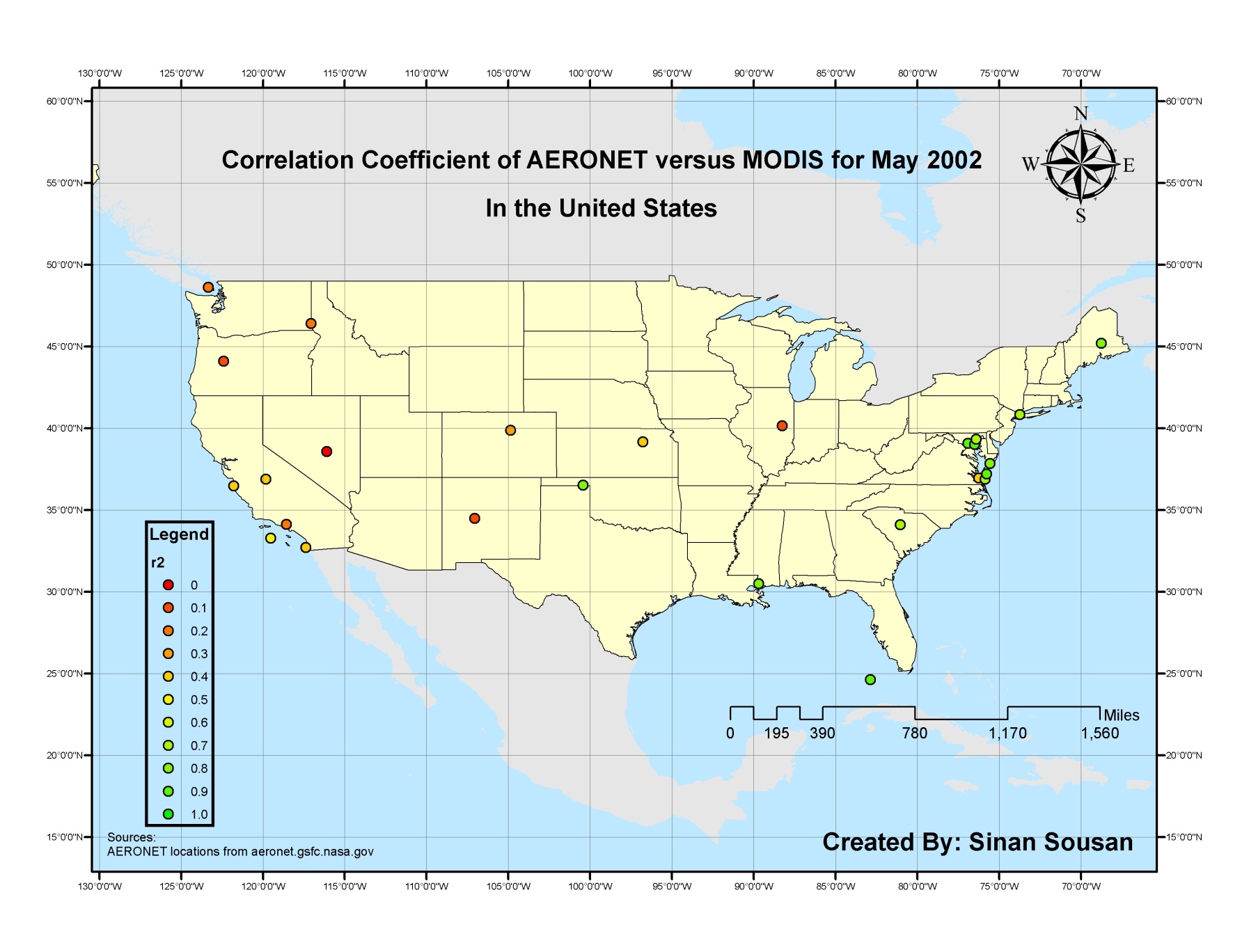 Correlation Coefficient of AERONET versus MODIS for May 2002
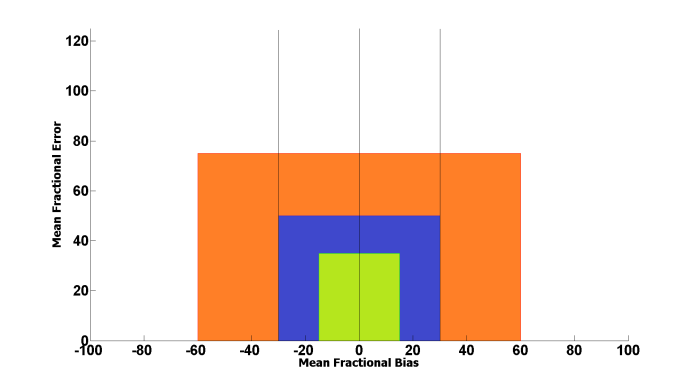 PM2.5 performance evaluation
In all regions CMAQ biases exist when compared to both networks with a better performance compared to STN sites
Pacific
Mean Fractional Error (FE)
Mountain
Mean Fractional Error (FE)
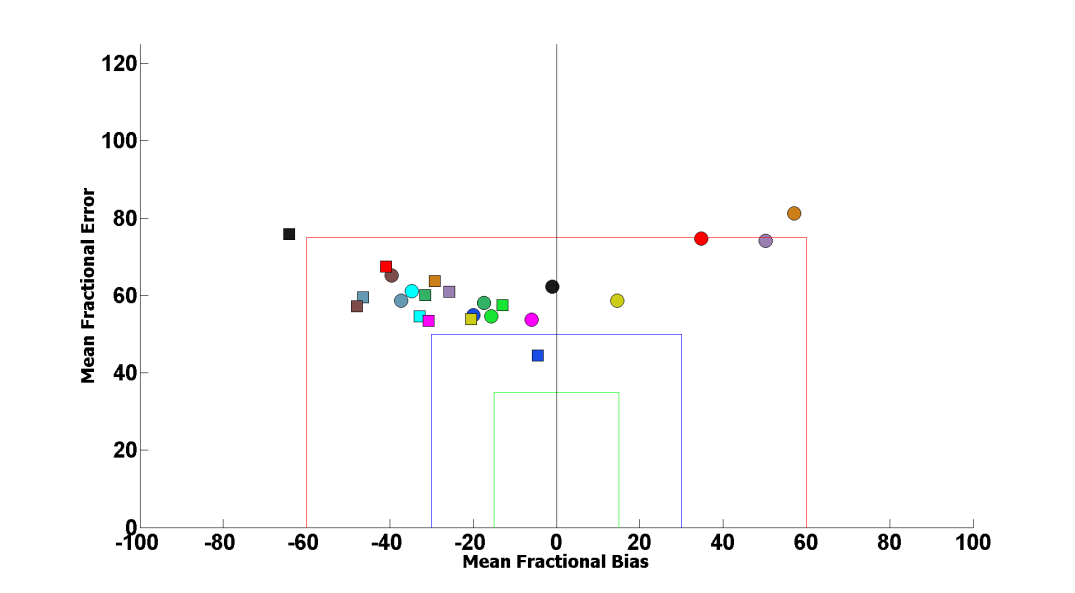 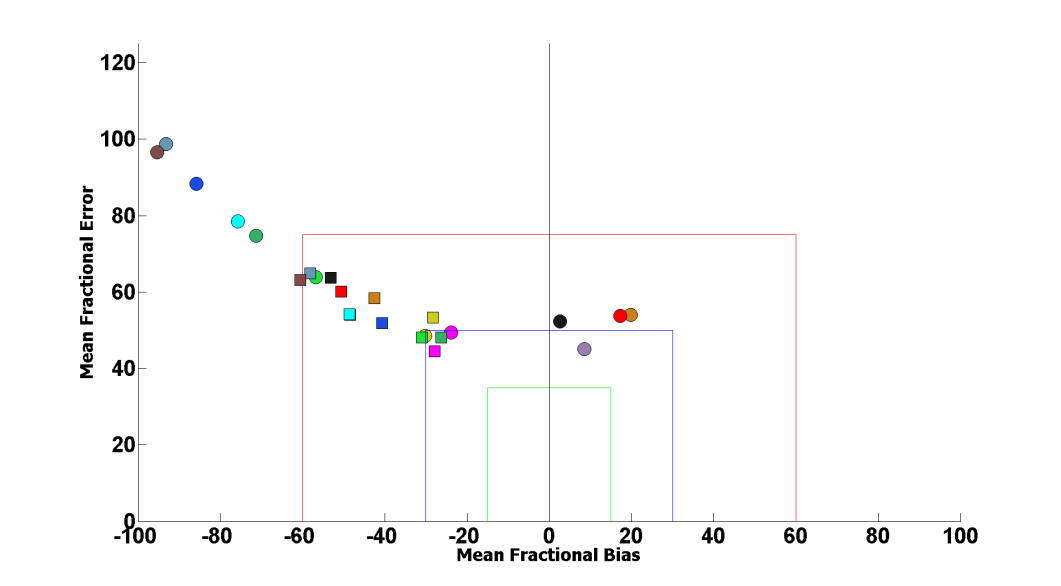 Mean Fractional Bias (FB)
Mean Fractional Bias (FB)
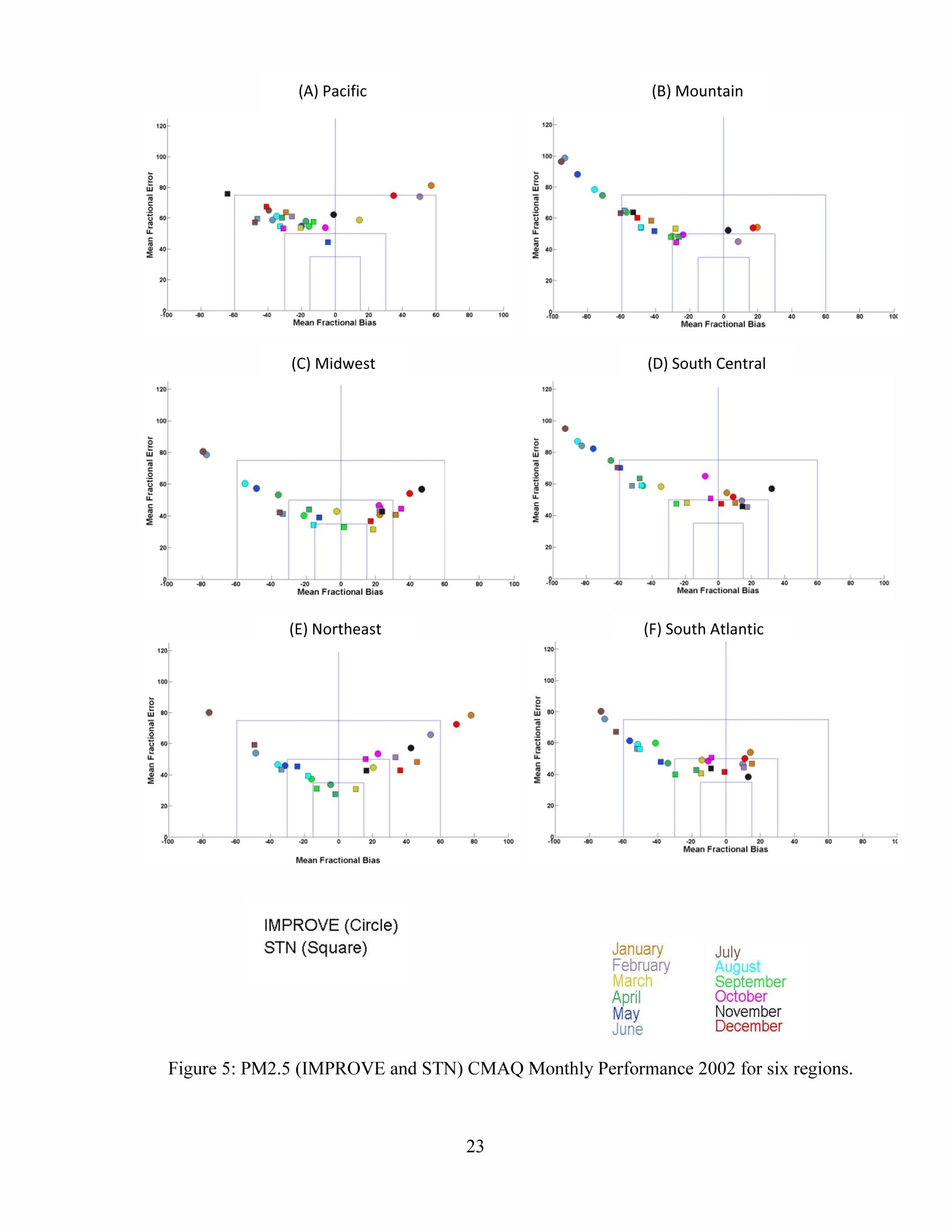 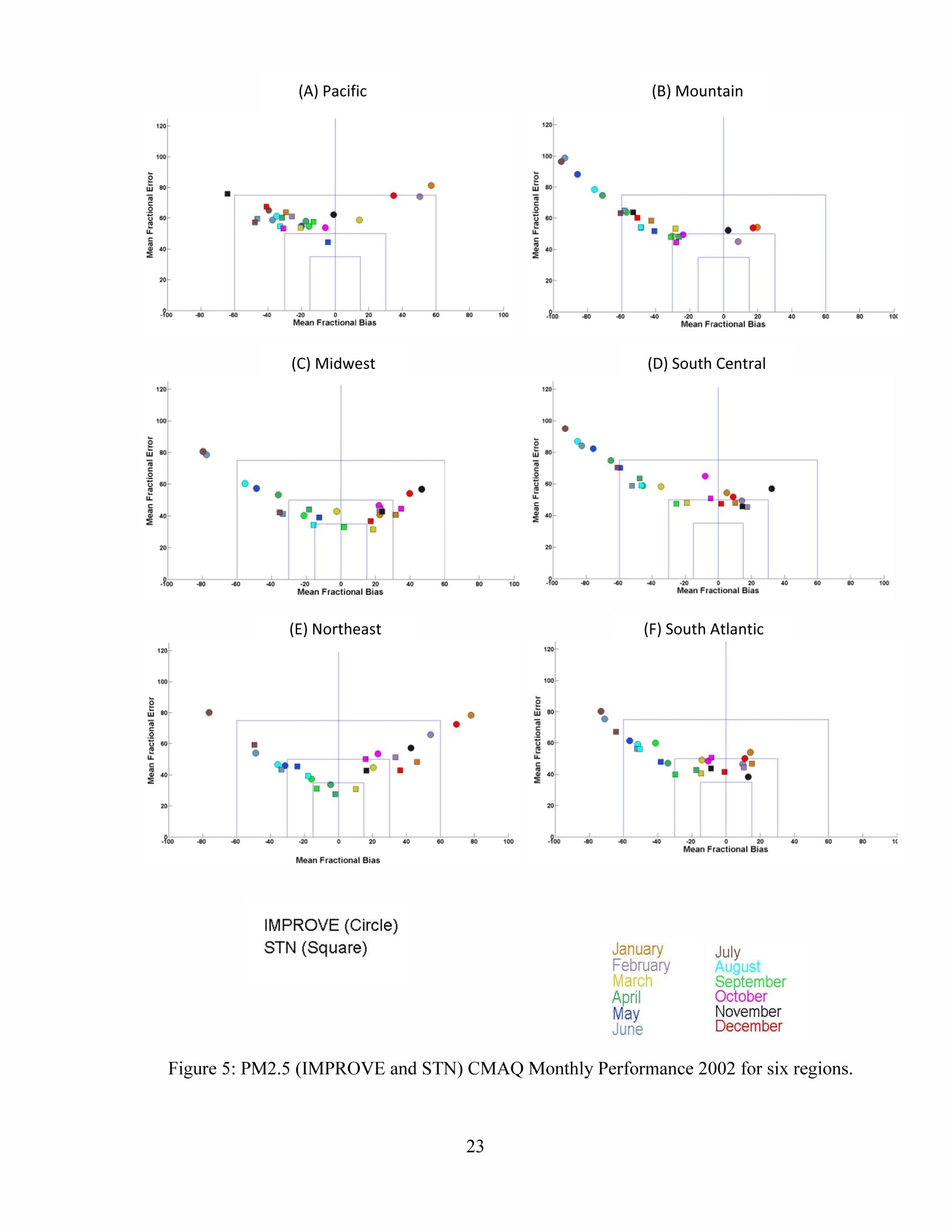 21
Compared to STN sites: Average performance
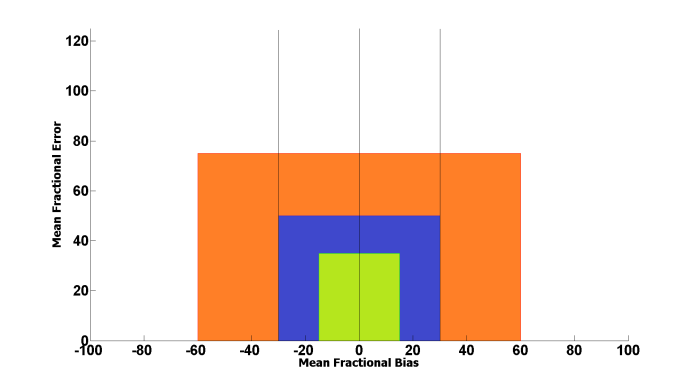 PM2.5 performance evaluation
In all regions both networks are consistent, showing negative or positive biases.
Midwest
Mean Fractional Error (FE)
South Atlantic
Mean Fractional Error (FE)
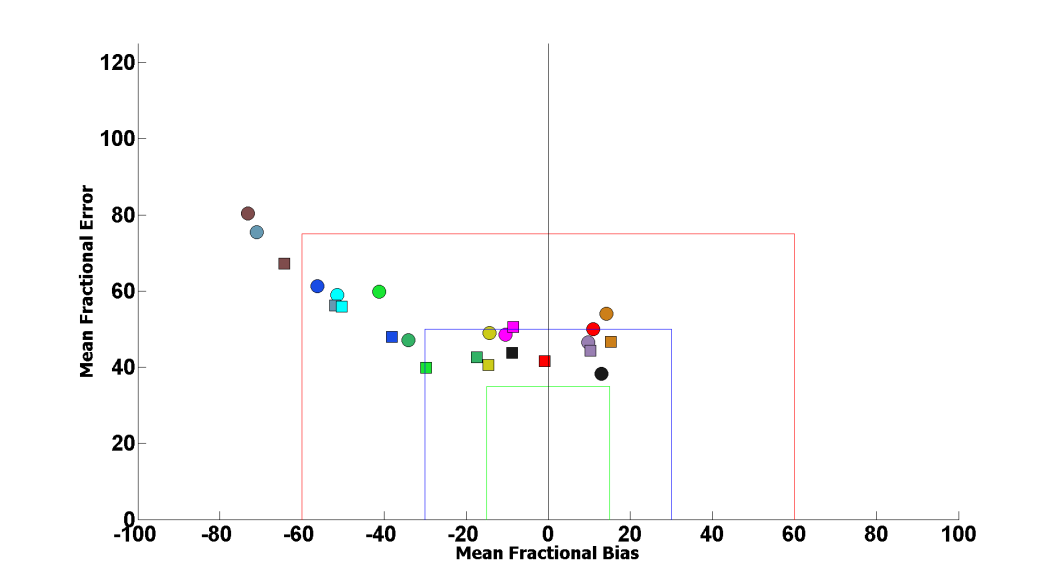 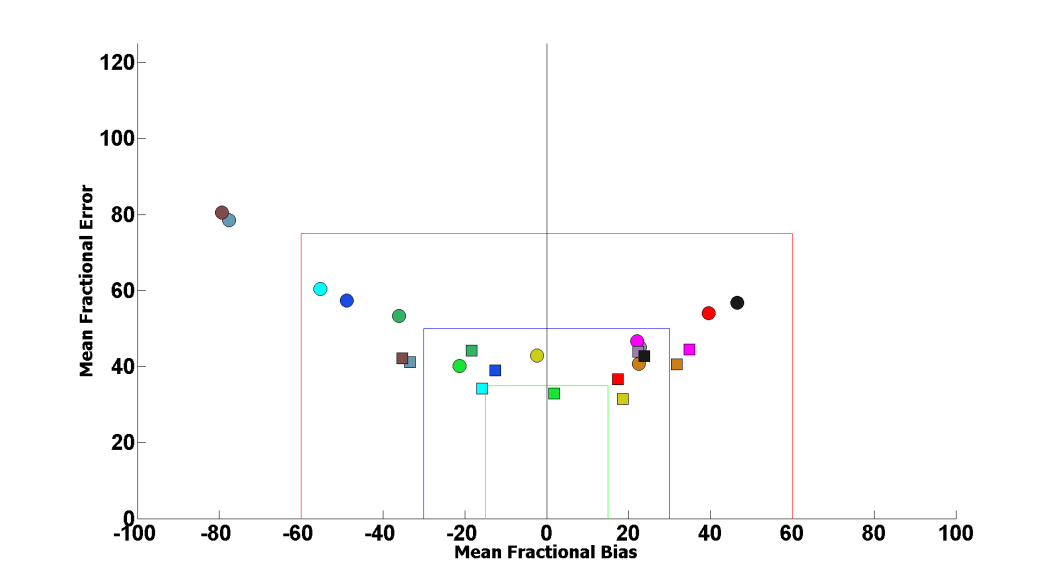 Mean Fractional Bias (FB)
Mean Fractional Bias (FB)
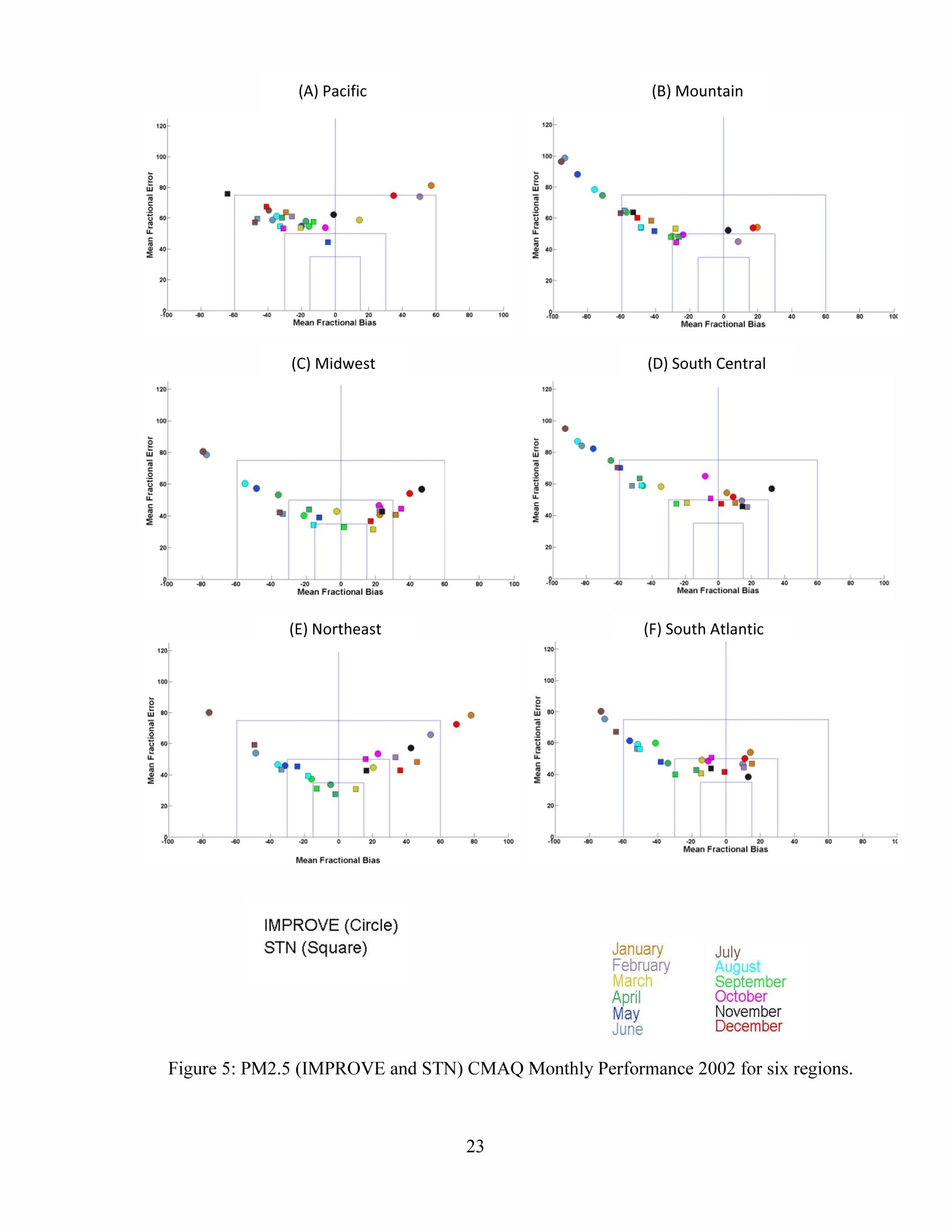 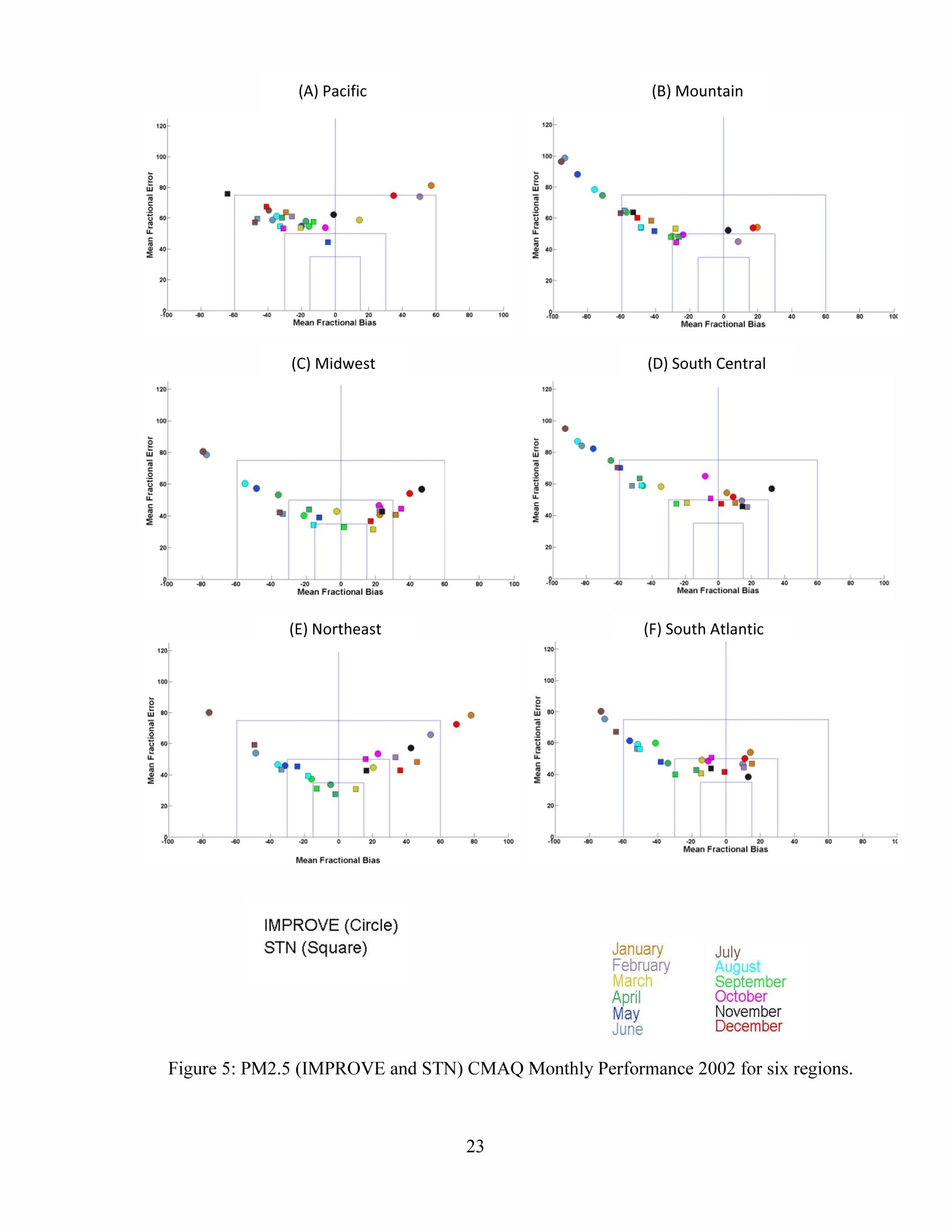 22
Compared to STN sites: Good performance
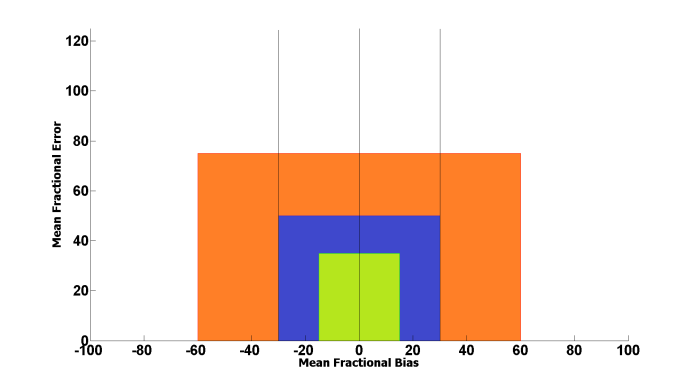 PM2.5 performance evaluation
North East
Mean Fractional Error (FE)
South Central
Mean Fractional Error (FE)
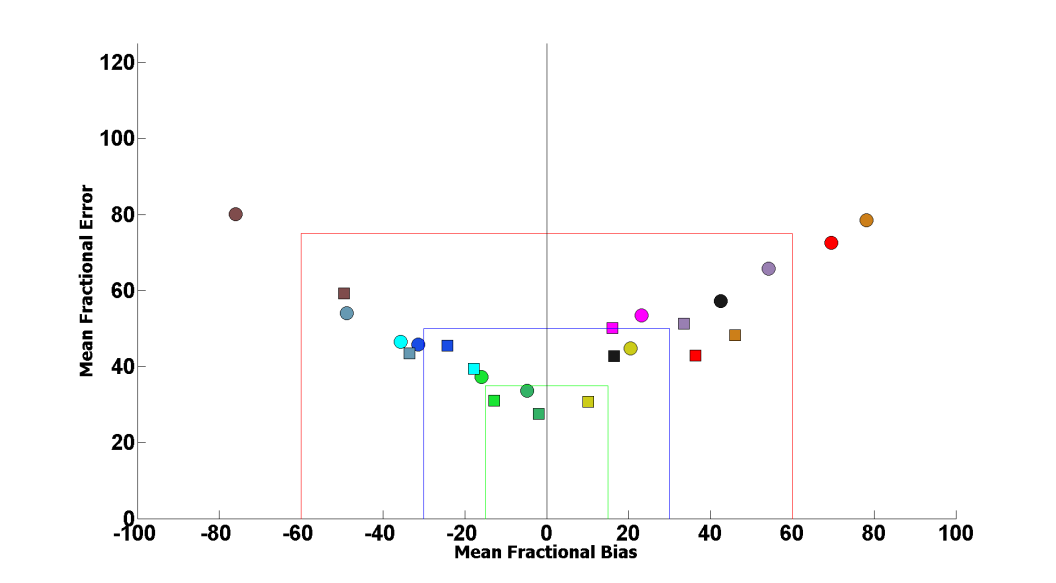 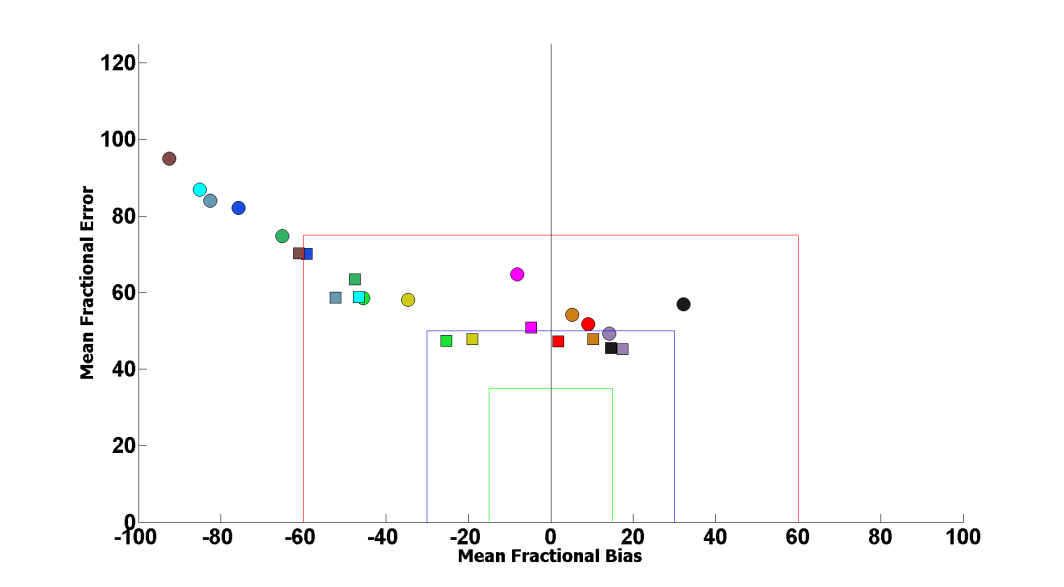 Mean Fractional Bias (FB)
Mean Fractional Bias (FB)
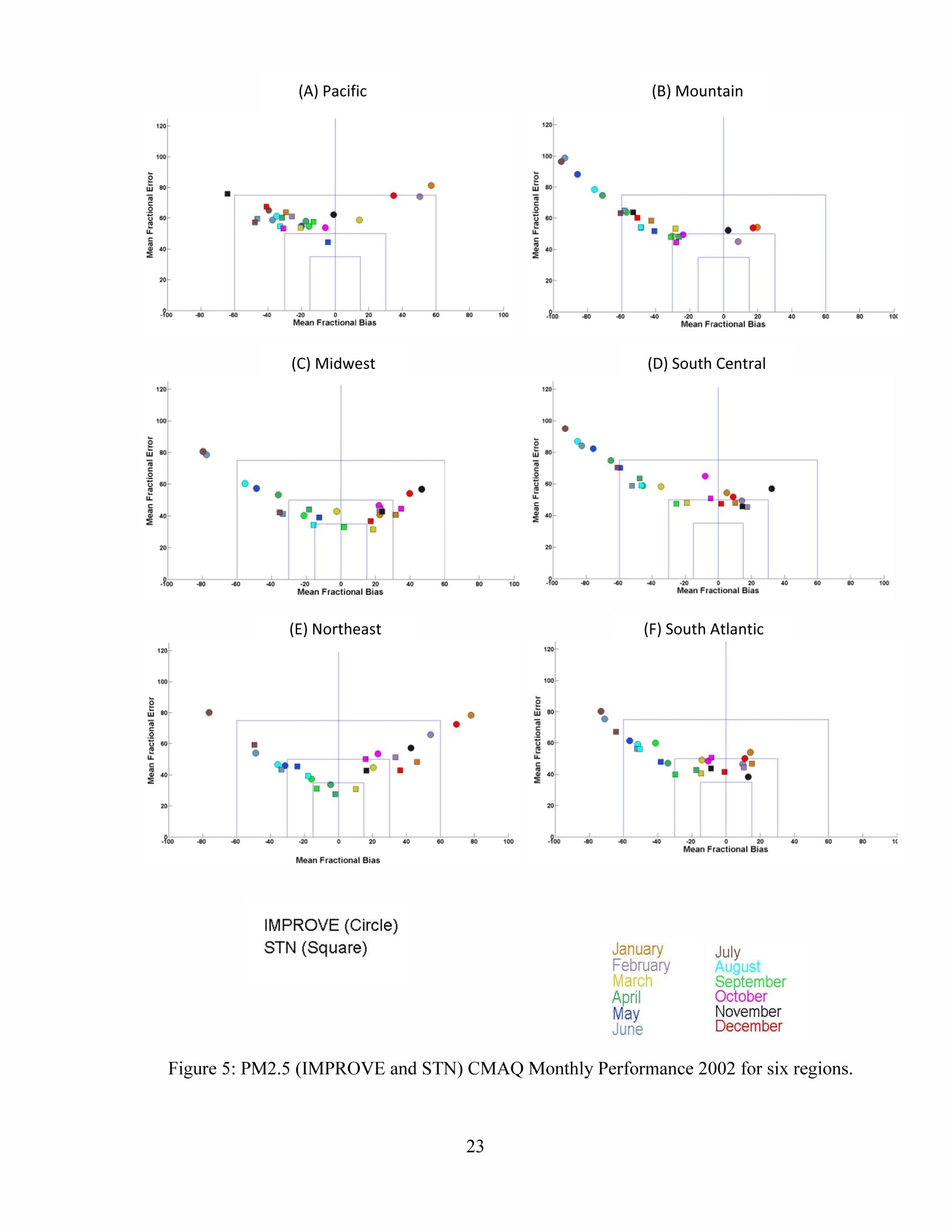 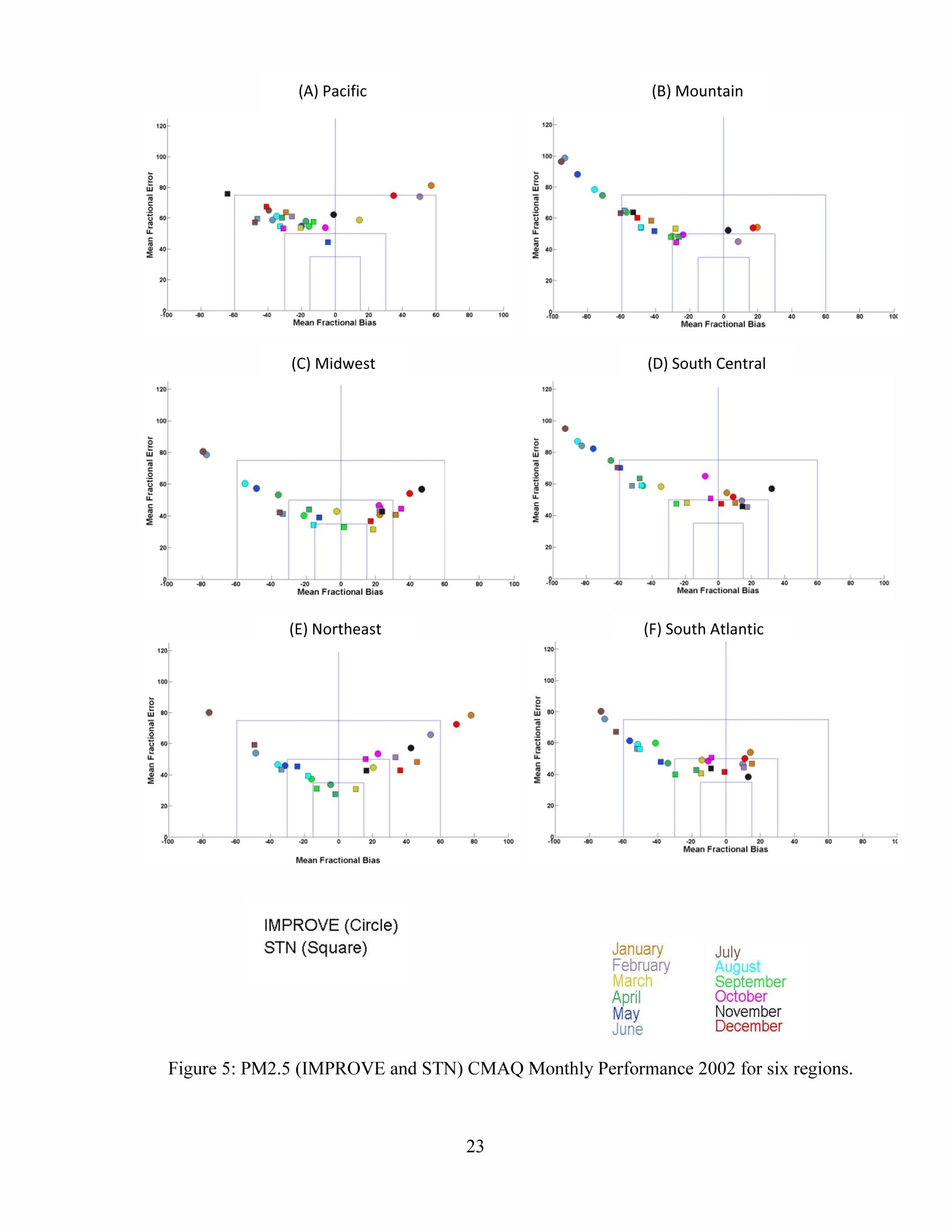 23
Compared to STN sites: Average to excellent performance.
PM2.5 speciated performance evaluation
1SPAK, S.N. AND HOLLOWAY, T. 2009. Seasonality of speciated aerosol transport over the Great Lakes region. Journal of Geophysical Research-Atmospheres 114
2YU, S., DENNIS, et al., 2005. An assessment of the ability of three-dimensional air quality models with current thermodynamic equilibrium models to predict aerosol NO3. J. Geophys. Res. 110, D07S13.
3YU, S, et al., 2007. Seasonal and regional variations of primary and secondary organic aerosols over the Continental United States: Semi-empirical estimates and model evaluation. Environmental Science & Technology 41, 4690-4697. 
4MORRIS, et al. 2005. Preliminary evaluation of the community multiscale air, quality model for 2002 over the southeastern United States. Journal of the Air & Waste Management Association 55, 1694-1708
24
AOD correlation between model and observation
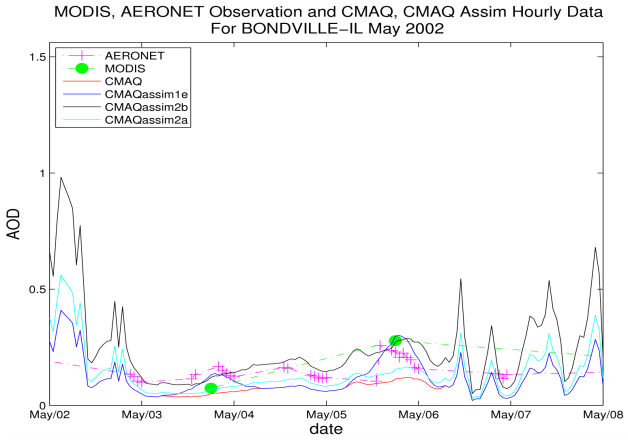 This is caused by low prior AOD values for case-b.
	the prior AOD difference is 60%, lower in case b causing the scaling factor to be higher (i.e. 2.3 case b and 1.369 case a), and the model-derived AOD is pushed further from case a.
25
26
Optimal interpolation performance for odd and even months of the year
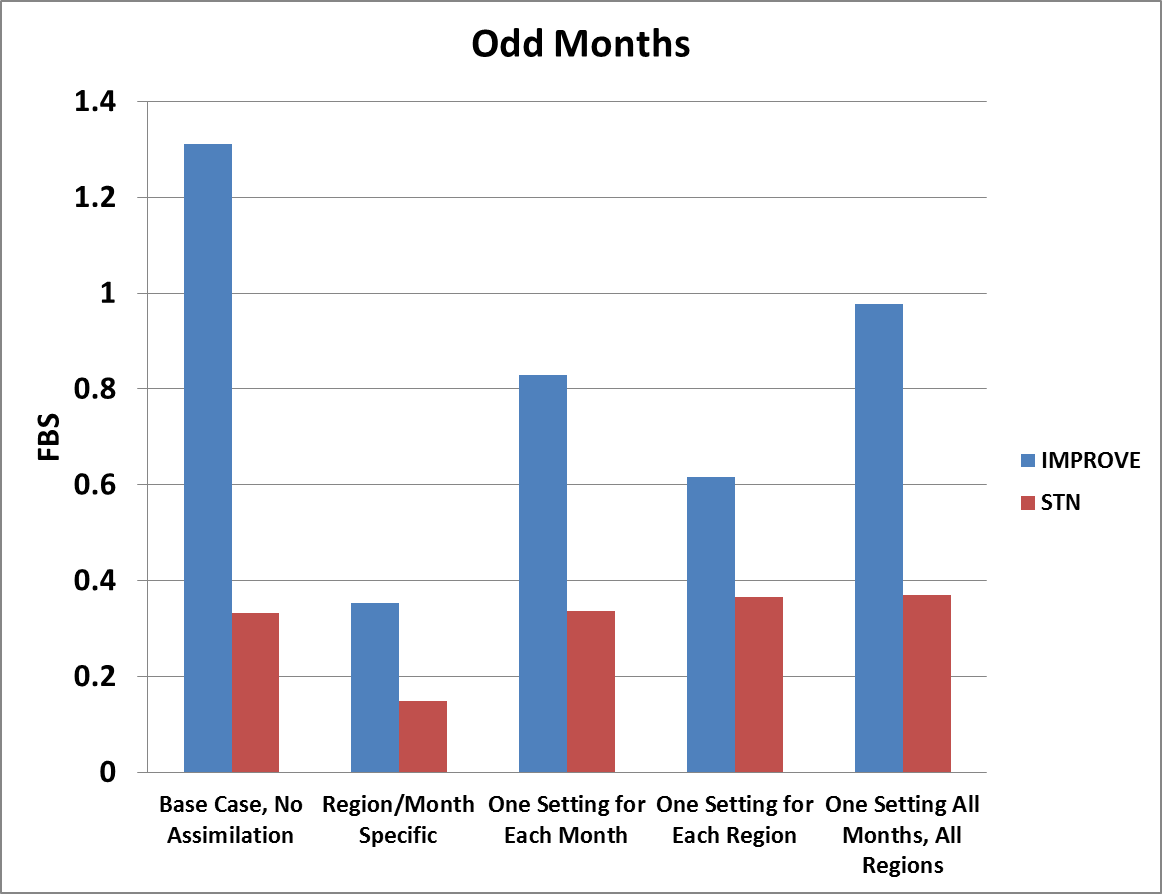 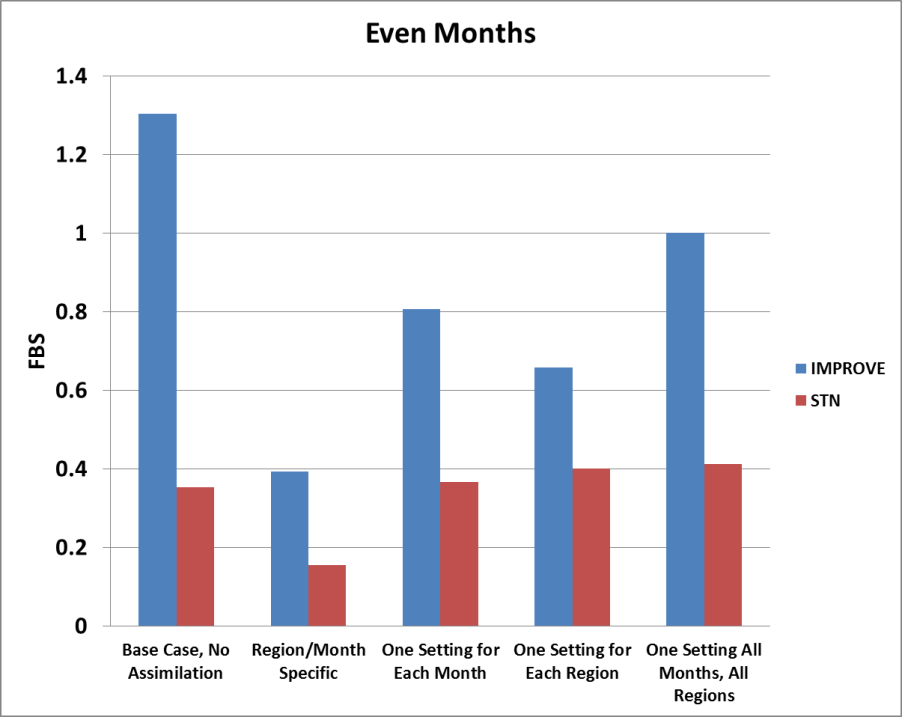 e
E
e
E
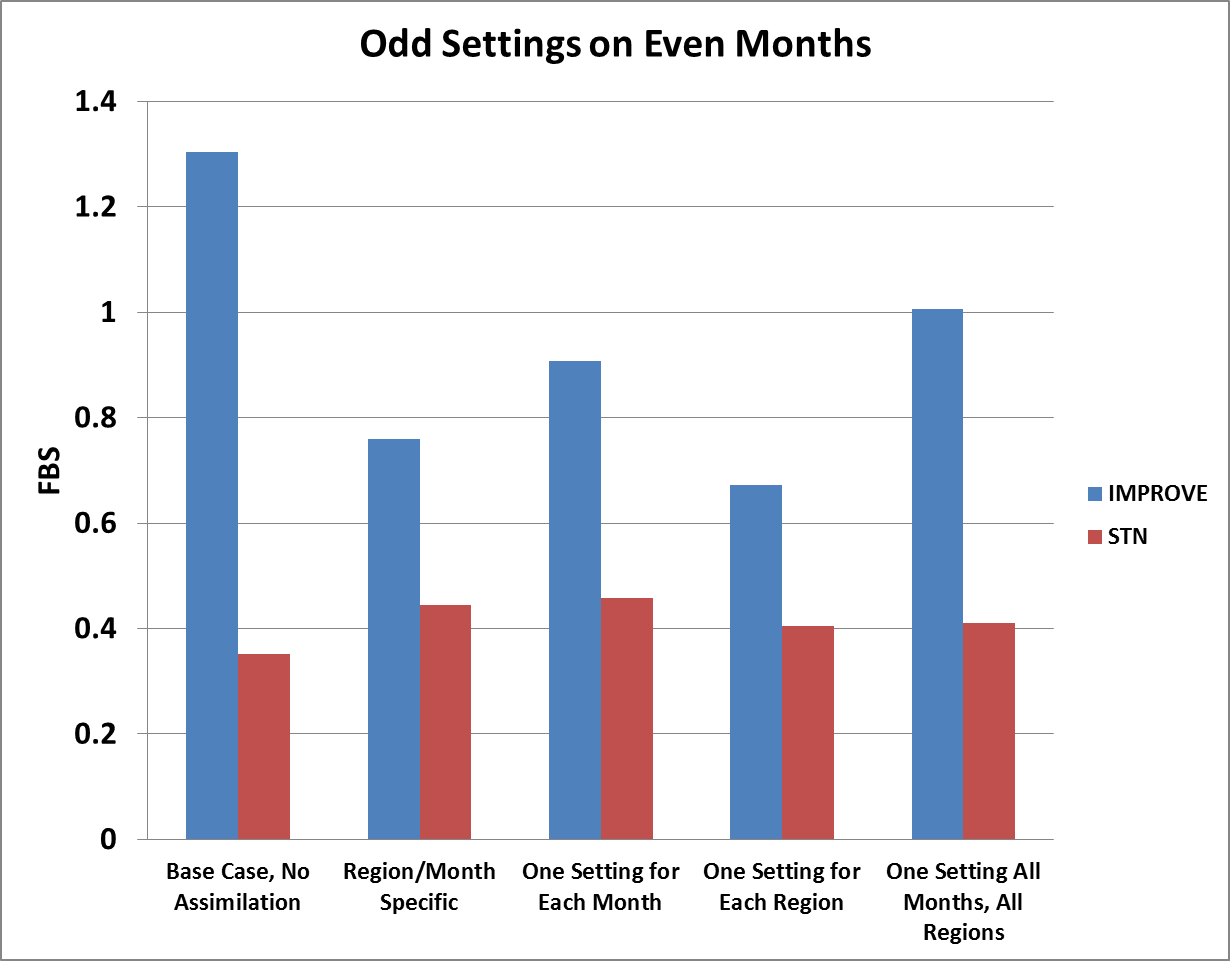 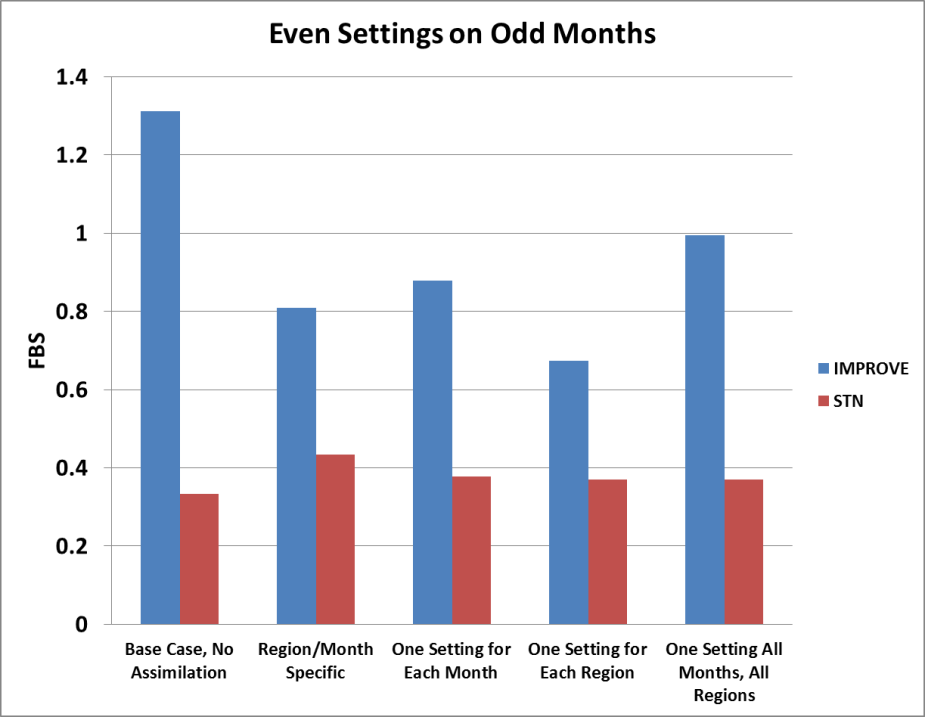 E
E
E
E
Methods: Algorithmic workflow
27
Aeronet AOD
Compare
Error estimates for both datasets and spatial error covariance for model
MODIS L2 AOD
Regrid to CMAQ 36km domain
Gridded monthly satellite AOD
Simple Temporal average
Optimal Interpolation
Emissions (SMOKE 2.3) & Boundary Conditions
CMAQ (4.6)
PM2.5 to AOD calculation
Gridded monthly to CMAQ model AOD
Temporal average scheme (simple monthly, or only values with pairs in MODIS dataset)
MCIP Meteorology Preprocessor
Posterior (optimal) AOD
Take ratio
MM5 Meteorology
Gridded hourly PM2.5 values
Monthly scaling factors
Multiply
Posterior Gridded hourly PM2.5 values
IMPROVE PM2.5 measurements
Model-measurement Comparison
STN PM2.5 measurements
[Speaker Notes: CMAQ model was implemented to produce 3D PM2.5 data, speciated hourly over the United States in 2002. 
Model estimates were compared and evaluated with surface PM2.5 speciated measurements. 
Model-derived AOD was calculated using optical properties. 
Aerosol information from MODIS and AERONET was mapped to the model domain and evaluated. 
Temporal averaging methods for both model and observational data were assessed to determine the best input to the assimilation. 
OI was used with model-derivded AOD and MODIS-AERONET AOD. 
Assimilation results were compared to surface measurements to evaluate effects on both urban and rural areas.]
Optimal interpolation case studies
28
Correction with respect to satellite overpass-case e (8, 12, and 16 hours difference-continued)
The best time interval was chosen based on a number of criteria
Both 8 and 16 hours show that they are the best and worst time intervals in all tests and 12 hours is always on average. For this reason 12 hours was chosen as the optimal normal distribution time to correct model estimates.
29
PM2.5 correlation between model and observation
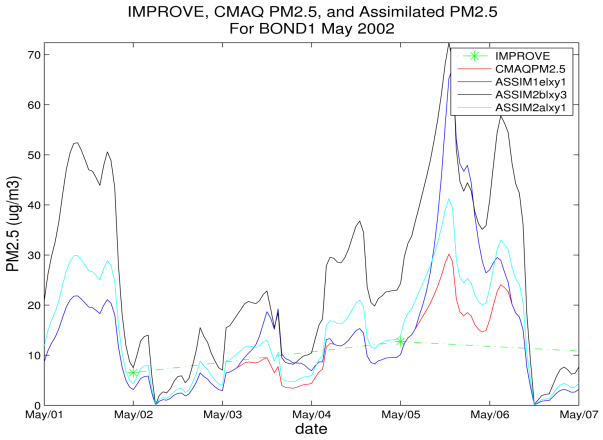 30